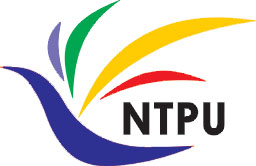 資料探勘 (Data Mining)
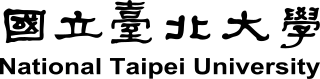 強化學習                         (Reinforcement Learning)
1092DM11
MBA, IM, NTPU (M5026) (Spring 2021) Tue 2, 3, 4 (9:10-12:00) (B8F40)
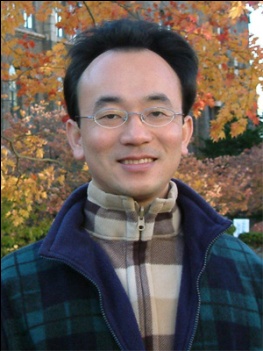 Min-Yuh Day
戴敏育
Associate Professor
副教授
Institute of Information Management, National Taipei University
國立臺北大學 資訊管理研究所

https://web.ntpu.edu.tw/~myday
2021-06-01
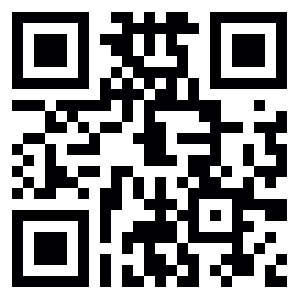 1
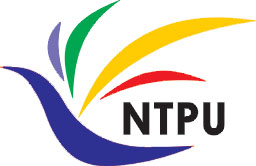 課程大綱 (Syllabus)
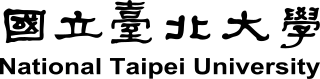 週次 (Week)    日期 (Date)    內容 (Subject/Topics)
1  2021/02/23  資料探勘介紹 (Introduction to data mining)
2  2021/03/02  ABC：人工智慧，大數據，雲端運算                             (ABC: AI, Big Data, Cloud Computing)
3  2021/03/09  Python資料探勘的基礎                             (Foundations of Data Mining in Python)
4  2021/03/16  資料科學與資料探勘：發現，分析，可視化和呈現數據                                     (Data Science and Data Mining:                              Discovering, Analyzing, Visualizing and Presenting Data)
5  2021/03/23  非監督學習：關聯分析，購物籃分析                             (Unsupervised Learning: Association Analysis,                               Market Basket Analysis)
6  2021/03/30  資料探勘個案研究 I                              (Case Study on Data Mining I)
2
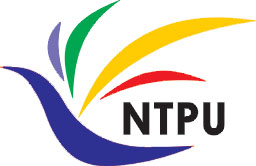 課程大綱 (Syllabus)
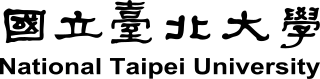 週次 (Week)    日期 (Date)    內容 (Subject/Topics)
7  2021/04/06  放假一天 (Day off)
8  2021/04/13  非監督學習：集群分析，行銷市場區隔                            (Unsupervised Learning: Cluster Analysis, Market Segmentation)
9  2021/04/20  期中報告 (Midterm Project Report)
10  2021/04/27  監督學習：分類和預測                                (Supervised Learning: Classification and Prediction)
11  2021/05/04  機器學習和深度學習                                (Machine Learning and Deep Learning)
12  2021/05/11  卷積神經網絡                                (Convolutional Neural Networks)
3
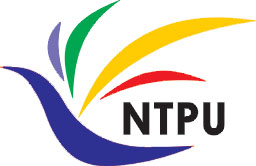 課程大綱 (Syllabus)
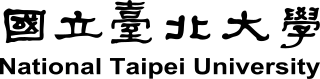 週次 (Week)    日期 (Date)    內容 (Subject/Topics)
13  2021/05/18  資料探勘個案研究 II                                (Case Study on Data Mining II)
14  2021/05/25  遞歸神經網絡                                (Recurrent Neural Networks)
15  2021/06/01  強化學習                                (Reinforcement Learning)
16  2021/06/08  社交網絡分析                                (Social Network Analysis)
17  2021/06/15  期末報告 I (Final Project Report I)
18  2021/06/22  期末報告 II (Final Project Report II)
4
Reinforcement Learning
5
Outline
Reinforcement Learning (RL)
 Markov Decision Processes (MDP) 
Deep Reinforcement Learning (DRL) Algorithms
SARSA
Q-Learning
DQN
A3C
Rainbow
6
AI, ML, DL
Artificial Intelligence (AI)
Machine Learning (ML)
Unsupervised Learning
Supervised Learning
Deep Learning (DL)
CNN
RNN LSTM GRU
GAN
Semi-supervised Learning
Reinforcement Learning
7
Source: https://leonardoaraujosantos.gitbooks.io/artificial-inteligence/content/deep_learning.html
3 Machine Learning Algorithms
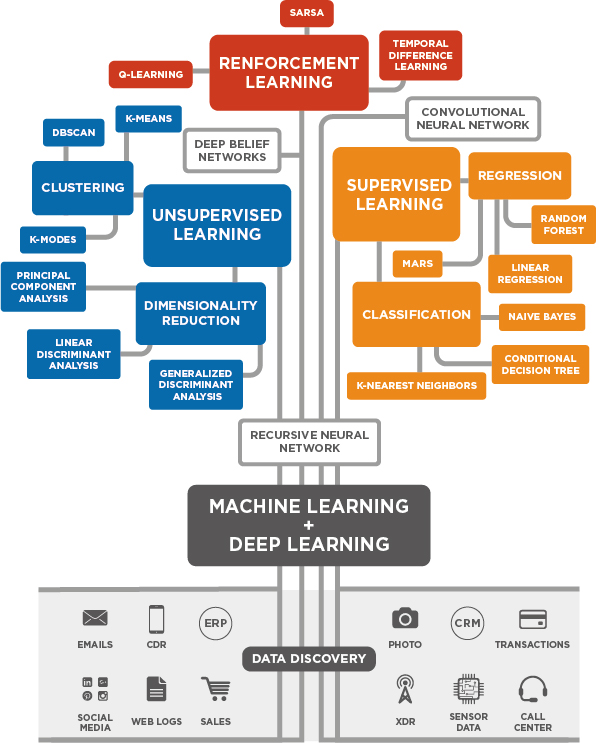 8
Source: Enrico Galimberti, http://blogs.teradata.com/data-points/tree-machine-learning-algorithms/
Machine Learning (ML)
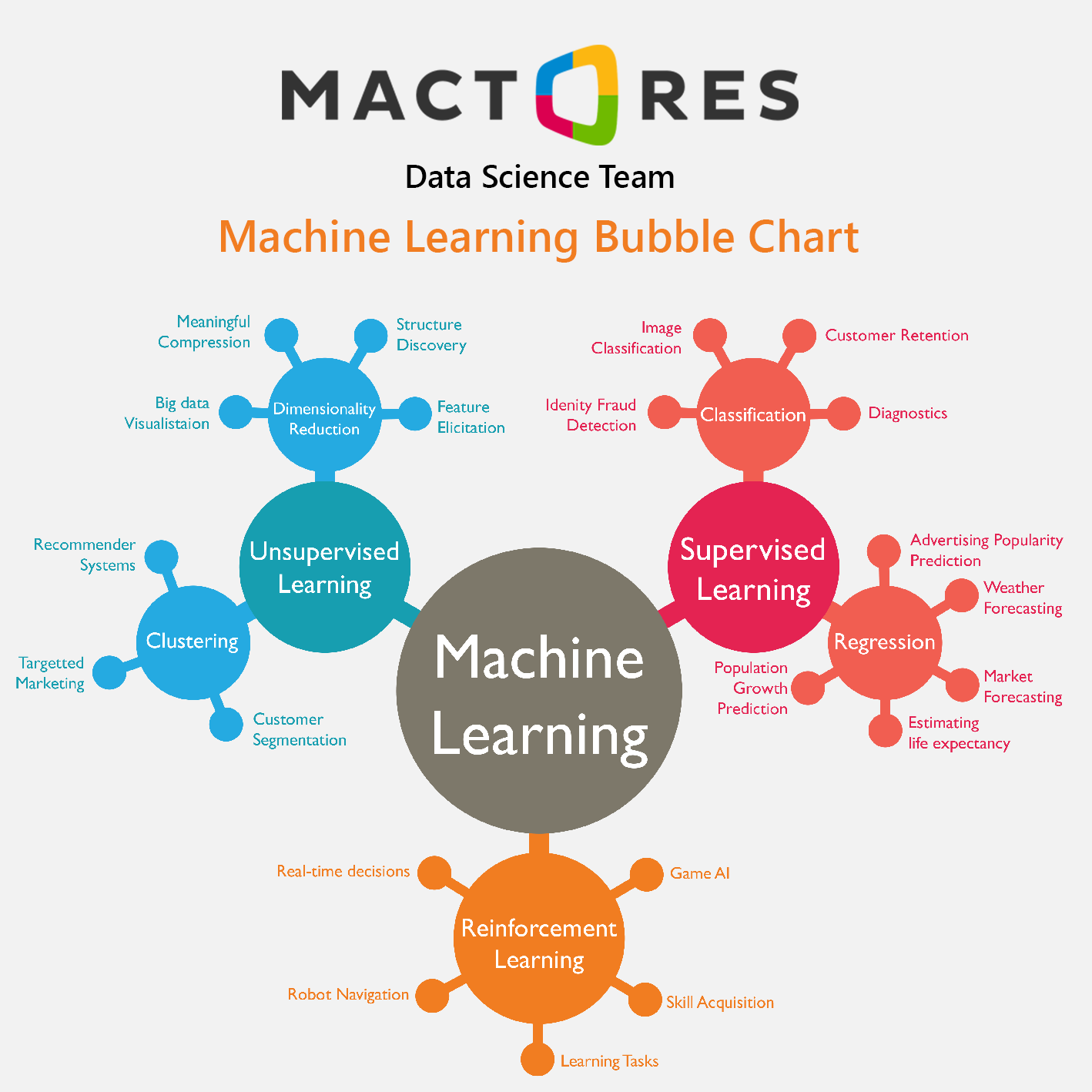 9
Source: https://www.mactores.com/services/aws-big-data-machine-learning-cognitive-services/
Reinforcement Learning (RL)
Computer Science
Engineering
Machine Learning
Neuroscience
OptimalControl
Reward System
Reinforcement Learning
Classical/Operant Conditioning
Operations Research
Mathematics
Bounded Rationality
Psychology
Economics
10
Source: David Silver (2015), Introduction to reinforcement learning, https://www.youtube.com/playlist?list=PLqYmG7hTraZDM-OYHWgPebj2MfCFzFObQ
Branches of Machine Learning (ML)Reinforcement Learning (RL)
No Labels
No feedback
Find hidden structure
Labeled data
Direct feedback
Predict
Supervised Learning
Unsupervised Learning
Machine Learning
Reinforcement Learning
Decision process
Reward system
Learn series of actions
11
Source: David Silver (2015), Introduction to reinforcement learning, https://www.youtube.com/playlist?list=PLqYmG7hTraZDM-OYHWgPebj2MfCFzFObQ
David Silver (2015), Introduction to reinforcement learning
Elementary Reinforcement Learning
1: Introduction to Reinforcement Learning
2: Markov Decision Processes
3: Planning by Dynamic Programming
4: Model-Free Prediction
5: Model-Free Control
Reinforcement Learning in Practice
6: Value Function Approximation
7: Policy Gradient Methods
8: Integrating Learning and Planning
9: Exploration and Exploitation
10: Case Study: RL in Classic Games
12
Source: David Silver (2015), Introduction to reinforcement learning, https://www.youtube.com/playlist?list=PLqYmG7hTraZDM-OYHWgPebj2MfCFzFObQ
Reinforcement LearningAlphaZero (AZ) and AlphaGo Zero (AZ0)
AlphaZero (Silver et al., 2018)
A general reinforcement learning algorithm that masters chess, shogi, and Go through self-play. (Science)
AlphaGo Zero (Silver et al., 2017)
Mastering the game of Go without human knowledge (Nature)
13
AlphaZero: Shedding new light on the grand games of chess, shogi and Go
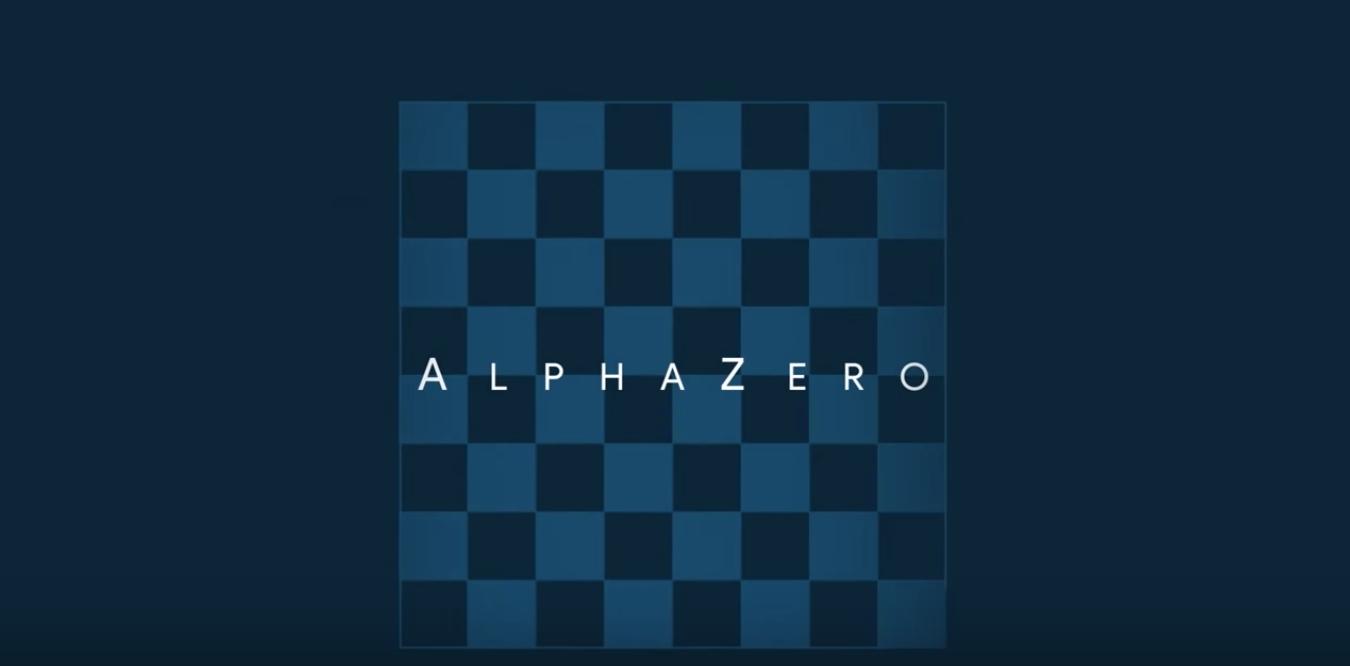 https://www.youtube.com/watch?v=7L2sUGcOgh0
14
AlphaZero
A general reinforcement learning algorithm that masters chess, shogi, and Go through self-play
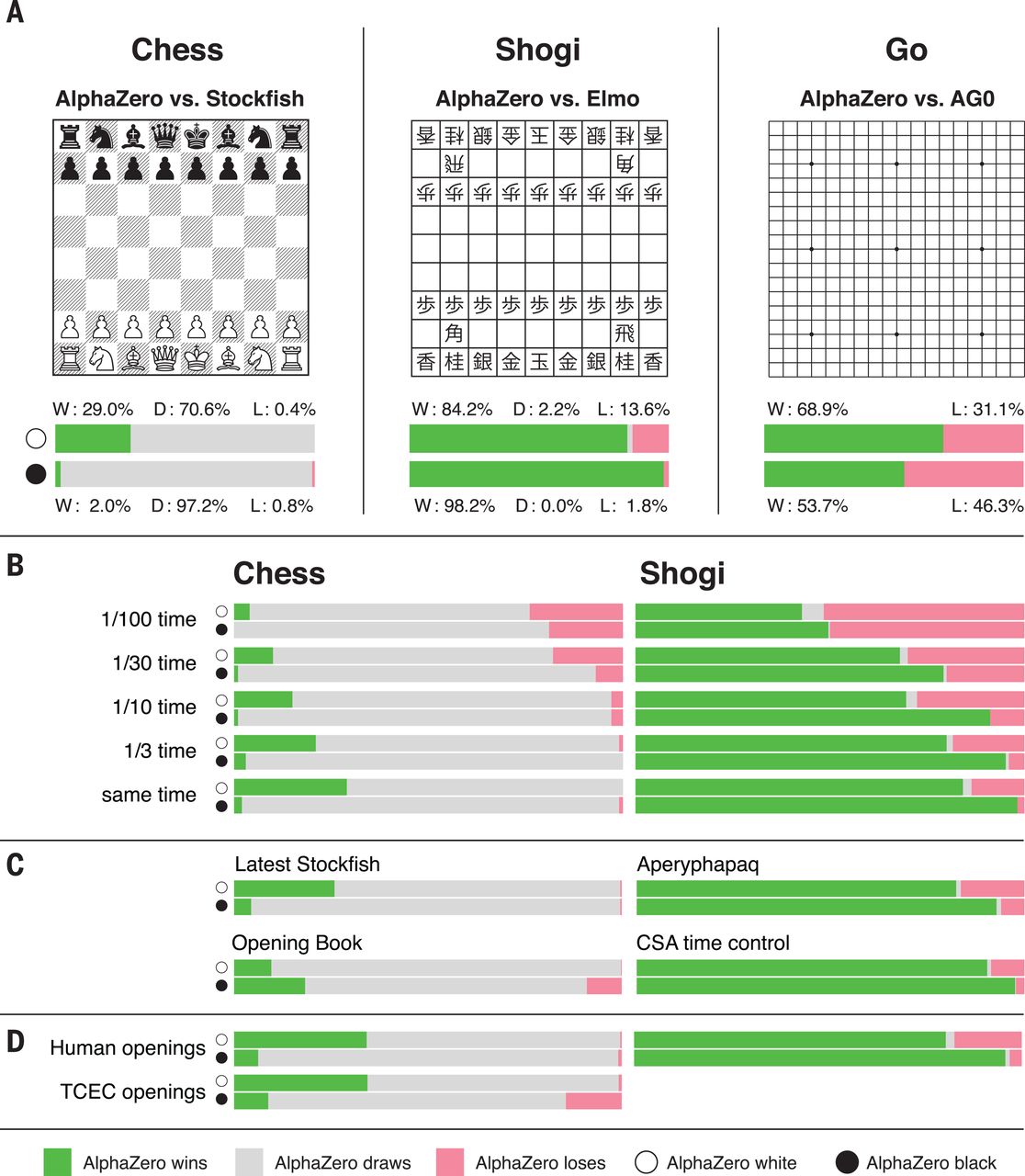 15
Source: David Silver et al. (2018), "A general reinforcement learning algorithm that masters chess, shogi, and Go through self-play." Science 362, no. 6419 (2018): 1140-1144.
AlphaZero’s search procedure
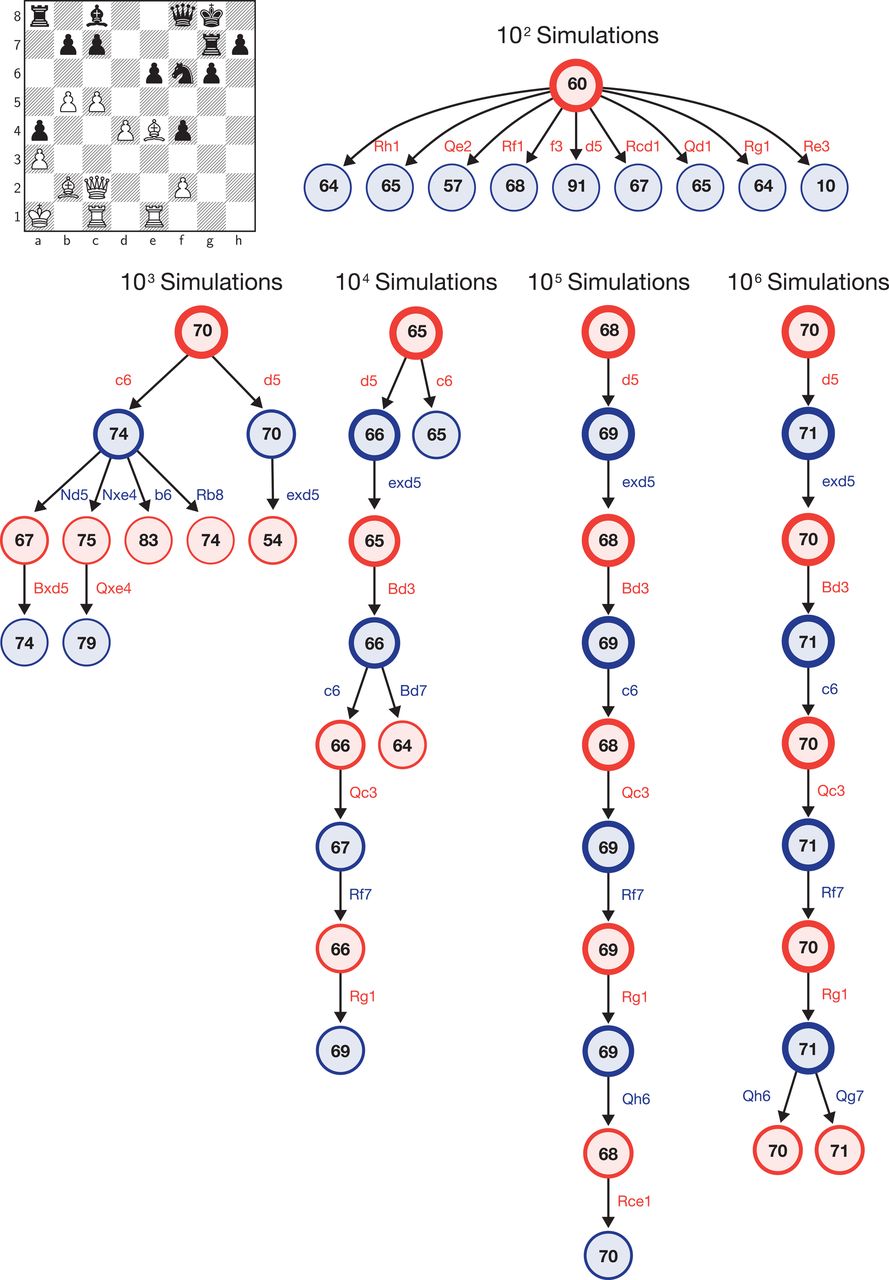 16
Source: David Silver et al. (2018), "A general reinforcement learning algorithm that masters chess, shogi, and Go through self-play." Science 362, no. 6419 (2018): 1140-1144.
Self-play reinforcement learning in AlphaGo Zero
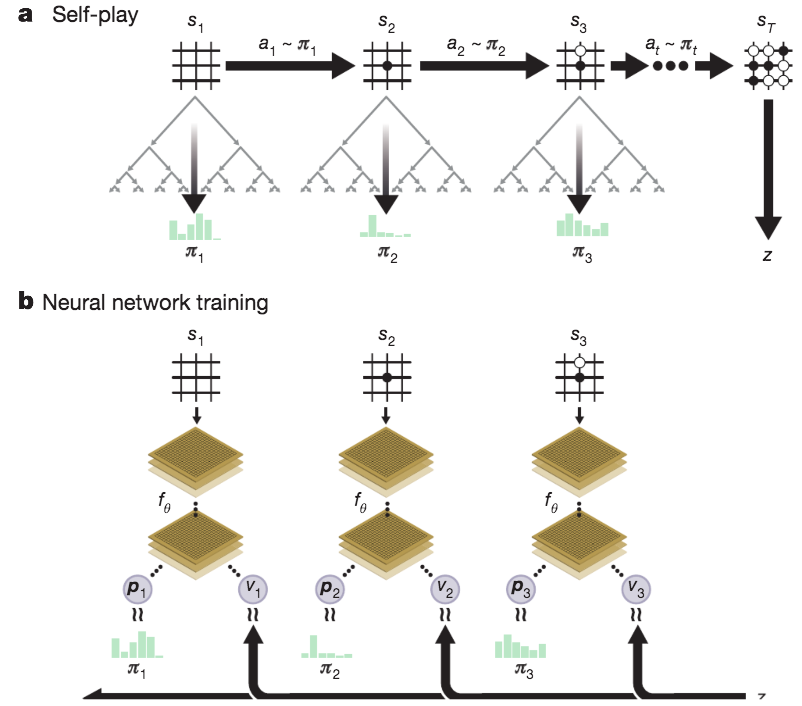 17
Source: David Silver et al. (2017), "Mastering the game of Go without human knowledge." Nature 550 (2017): 354–359.
Richard S. Sutton & Andrew G. Barto (2018), Reinforcement Learning: An Introduction, 2nd Edition, A Bradford Book
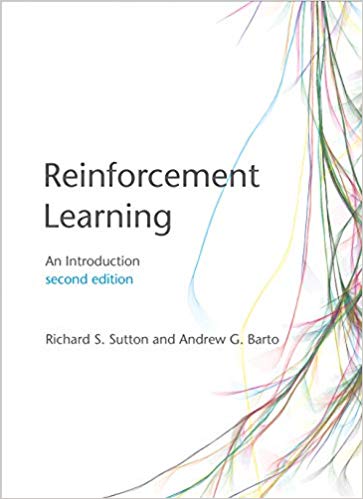 Source: Richard S. Sutton & Andrew G. Barto (2018), Reinforcement Learning: An Introduction, 2nd Edition, A Bradford Book.https://www.amazon.com/Reinforcement-Learning-Introduction-Adaptive-Computation/dp/0262039249
18
Reinforcement learning
Reinforcement learning is learning what to do—how to map situations to actions—so as to maximize a numerical reward signal.
19
Source: Richard S. Sutton & Andrew G. Barto (2018), Reinforcement Learning: An Introduction, 2nd Edition, A Bradford Book.
Two most important distinguishing features of reinforcement learning
trial-and-error search 
delayed reward
20
Source: Richard S. Sutton & Andrew G. Barto (2018), Reinforcement Learning: An Introduction, 2nd Edition, A Bradford Book.
Reinforcement Learning (DL)
Agent
Environment
21
Source: Richard S. Sutton & Andrew G. Barto (2018), Reinforcement Learning: An Introduction, 2nd Edition, A Bradford Book.
Reinforcement Learning (DL)
1
2
observation
action
Agent
3
reward
Environment
22
Source: Richard S. Sutton & Andrew G. Barto (2018), Reinforcement Learning: An Introduction, 2nd Edition, A Bradford Book.
Reinforcement Learning (DL)
1
2
observation
action
Agent
At
Ot
3
reward
Rt
Environment
23
Source: Richard S. Sutton & Andrew G. Barto (2018), Reinforcement Learning: An Introduction, 2nd Edition, A Bradford Book.
Agent and Environment
At each step t the agent: 
Executes action At
Receives observation Ot 
Receives scalar reward Rt
The environment: 
Receives action At
Emits observation Ot+1 
Emits scalar reward Rt+1
t increments at env. step
observation
action
Agent
Ot
At
Rt
reward
Environment
24
Source: David Silver (2015), Introduction to reinforcement learning, https://www.youtube.com/playlist?list=PLqYmG7hTraZDM-OYHWgPebj2MfCFzFObQ
History and State
The history is the sequence of observations, actions, rewards 
		Ht = O1, A1, R1,...,At-1,Ot,Rt

i.e. all observable variables up to time t
i.e. the sensorimotor stream of a robot or embodied agent 
What happens next depends on the history:
The agent selects actions
The environment selects observations/rewards
State is the information used to determine what happens next 
Formally, state is a function of the history:
		St =f(Ht)
25
Source: David Silver (2015), Introduction to reinforcement learning, https://www.youtube.com/playlist?list=PLqYmG7hTraZDM-OYHWgPebj2MfCFzFObQ
Information State
An information state (a.k.a. Markov state) contains all useful information from the history.
Definition
A state St is Markov if and only if
		P[St+1 | St] = P[St+1 | S1,...,St]
“The future is independent of the past given the present”
		H1:t → St → Ht+1:∞
Once the state is known, the history may be thrown away i.e. The state is a sufficient statistic of the future
The environment state Ste is Markov
The history Ht is Markov
26
Source: David Silver (2015), Introduction to reinforcement learning, https://www.youtube.com/playlist?list=PLqYmG7hTraZDM-OYHWgPebj2MfCFzFObQ
Fully Observable Environments
Full observability: 
agent directly observes environment state
Agent state = environment state = information state 
Formally, this is a Markov decision process (MDP)
state
action
Agent
St
At
Rt
reward
Environment
27
Source: David Silver (2015), Introduction to reinforcement learning, https://www.youtube.com/playlist?list=PLqYmG7hTraZDM-OYHWgPebj2MfCFzFObQ
Partially Observable Environments
Partial observability: agent indirectly observes environment
A robot with camera vision isn’t told its absolute location
A trading agent only observes current prices
A poker playing agent only observes public cards
Now agent state ≠ environment state
Formally this is a partially observable Markov decision process (POMDP)
Agent must construct its own state representation Sat, e.g.
Complete history: Sat = Ht
Beliefs of environment state: Sat = (P[Set = s1],...,P[Set = sn])
Recurrent neural network: Sat = σ(Sat-1 Ws + Ot Wo )
28
Source: David Silver (2015), Introduction to reinforcement learning, https://www.youtube.com/playlist?list=PLqYmG7hTraZDM-OYHWgPebj2MfCFzFObQ
Reinforcement Learning (DL)The Agent-Environment Interactionin a Markov Decision Process (MDP)
Agent
state
reward
action
St
Rt
At
Rt+1
Environment
St+1
29
Source: Richard S. Sutton & Andrew G. Barto (2018), Reinforcement Learning: An Introduction, 2nd Edition, A Bradford Book.
Characteristics of Reinforcement Learning
No supervisor, only a reward signal
Feedback is delayed, not instantaneous
Time really matters (sequential, non i.i.d data)
Agent’s actions affect the subsequent data it receives
30
Source: David Silver (2015), Introduction to reinforcement learning, https://www.youtube.com/playlist?list=PLqYmG7hTraZDM-OYHWgPebj2MfCFzFObQ
Examples of Reinforcement Learning
Make a humanoid robot walk
Play may different Atari games better than humans
Manage an investment portfolio
31
Source: David Silver (2015), Introduction to reinforcement learning, https://www.youtube.com/playlist?list=PLqYmG7hTraZDM-OYHWgPebj2MfCFzFObQ
Examples of Rewards
Make a humanoid robot walk
+ve reward for forward motion
-ve reward for falling over
Play may different Atari games better than humans
+/-ve reward for increasing/decreasing score
Manage an investment portfolio
+ve reward for each $ in bank
32
Source: David Silver (2015), Introduction to reinforcement learning, https://www.youtube.com/playlist?list=PLqYmG7hTraZDM-OYHWgPebj2MfCFzFObQ
Sequential Decision Making
Goal: select actions to maximize total future reward
Actions may have long term consequence
Reward may be delayed
It may be better to sacrifice immediate reward to gain more long-term reward
Examples:
A financial investment (may take months to mature)
Blocking opponent moves (might help winning chances many moves from now)
33
Source: David Silver (2015), Introduction to reinforcement learning, https://www.youtube.com/playlist?list=PLqYmG7hTraZDM-OYHWgPebj2MfCFzFObQ
Elements of Reinforcement Learning
Agent
Environment
Policy
Reward signal
Value function
Model
34
Source: Richard S. Sutton & Andrew G. Barto (2018), Reinforcement Learning: An Introduction, 2nd Edition, A Bradford Book.
Elements of Reinforcement Learning
Policy
Agent’s behavior
It is a map from state to action
Reward signal
The goal of a reinforcement learning problem
Value function
How good is each state and/or action
A prediction of future reward
Model
Agent’s representation of the environment
35
Source: Richard S. Sutton & Andrew G. Barto (2018), Reinforcement Learning: An Introduction, 2nd Edition, A Bradford Book.
Major Components of an RL Agent
Policy: agent’s behaviour function
Value function: how good is each state and/or action 
Model: agent’s representation of the environment
36
Source: David Silver (2015), Introduction to reinforcement learning, https://www.youtube.com/playlist?list=PLqYmG7hTraZDM-OYHWgPebj2MfCFzFObQ
Policy
A policy is the agent’s behaviour
It is a map from state to action, e.g.
Deterministic policy: a = π(s)
Stochastic policy: π(a|s) = P[At = a|St = s]
37
Source: David Silver (2015), Introduction to reinforcement learning, https://www.youtube.com/playlist?list=PLqYmG7hTraZDM-OYHWgPebj2MfCFzFObQ
Value Function
Value function is a prediction of future reward 
Used to evaluate the goodness/badness of states 
And therefore to select between actions, e.g.
vπ(s)=Eπ [Rt+1+γRt+2+γ2Rt+3+...|St =s]
38
Source: David Silver (2015), Introduction to reinforcement learning, https://www.youtube.com/playlist?list=PLqYmG7hTraZDM-OYHWgPebj2MfCFzFObQ
Model
A model predicts what the environment will do next 
P predicts the next state
R predicts the next (immediate) reward, e.g.
Pass′ = P[St+1 =s′ |St+1=s, At=a] 
Ras = E[Rt+1 |St =s, At =a]
39
Source: David Silver (2015), Introduction to reinforcement learning, https://www.youtube.com/playlist?list=PLqYmG7hTraZDM-OYHWgPebj2MfCFzFObQ
Reinforcement Learning
Value Based
No Policy (Implicit)
Value Function
Policy Based
Policy
No Value Function
Actor Critic
Policy
Value Function
40
Source: David Silver (2015), Introduction to reinforcement learning, https://www.youtube.com/playlist?list=PLqYmG7hTraZDM-OYHWgPebj2MfCFzFObQ
Reinforcement Learning
Model Free
Policy and/or Value Function
No Model
Model Based
Policy and/or Value Function
Model
41
Source: David Silver (2015), Introduction to reinforcement learning, https://www.youtube.com/playlist?list=PLqYmG7hTraZDM-OYHWgPebj2MfCFzFObQ
Reinforcement Learning (RL) Taxonomy
Model-Free
Value Function
Policy
ActorCritic
Model-Based
Policy-Based
Value-Based
Model
42
Source: David Silver (2015), Introduction to reinforcement learning, https://www.youtube.com/playlist?list=PLqYmG7hTraZDM-OYHWgPebj2MfCFzFObQ
Reinforcement Learning (RL)A Taxonomy of RL Algorithms
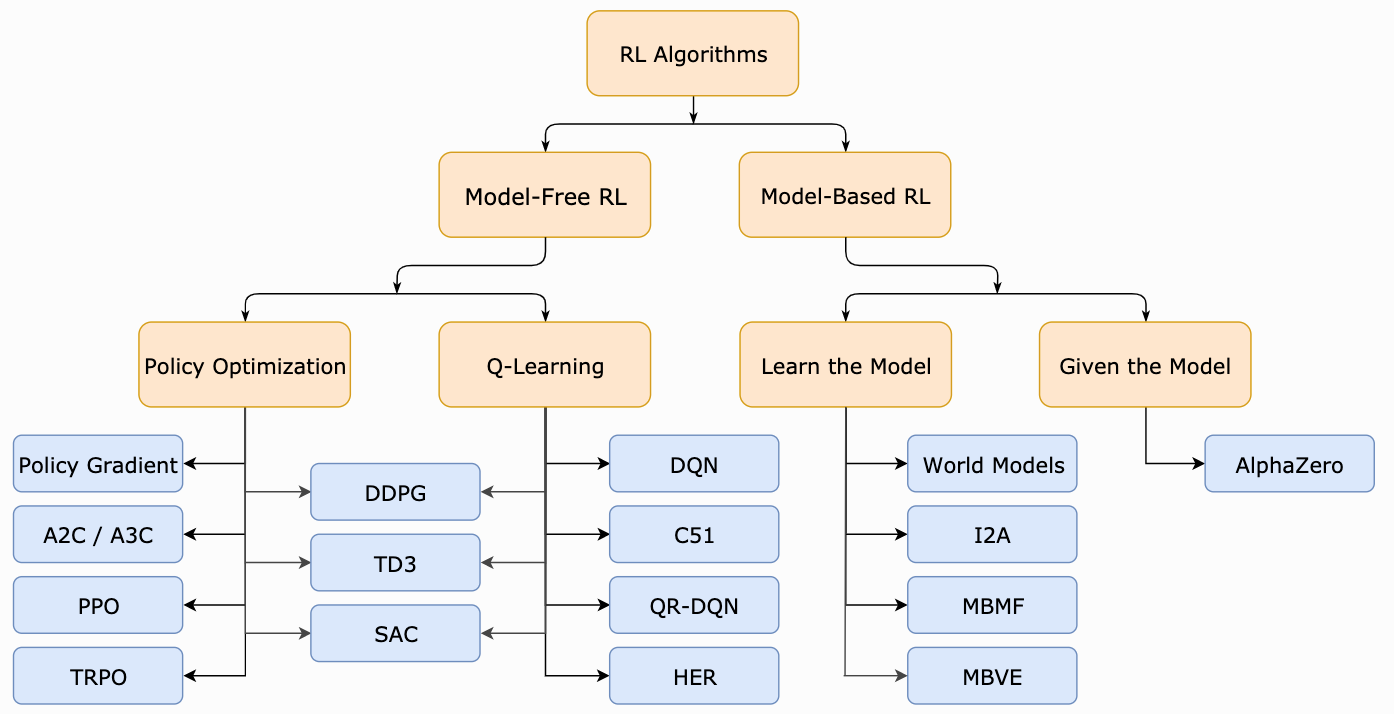 43
Source: https://spinningup.openai.com/en/latest/spinningup/rl_intro2.html
Learning and Planning
Two fundamental problems in sequential decision making
Reinforcement Learning
The environment is initially unknown
The agent interacts with environment
The agent improves its policy
Planning
A model of the environment is known
The agent performs computations with its model (without any external interaction)
The agent improves its policy
a.k.a deliberation, reasoning, introspection, pondering, thought, search
44
Source: David Silver (2015), Introduction to reinforcement learning, https://www.youtube.com/playlist?list=PLqYmG7hTraZDM-OYHWgPebj2MfCFzFObQ
Atari Example: Reinforcement Learning
Rules of the game are unknown
Learn directly from interactive game-play
Pick actions on joystick, see pixels and scores
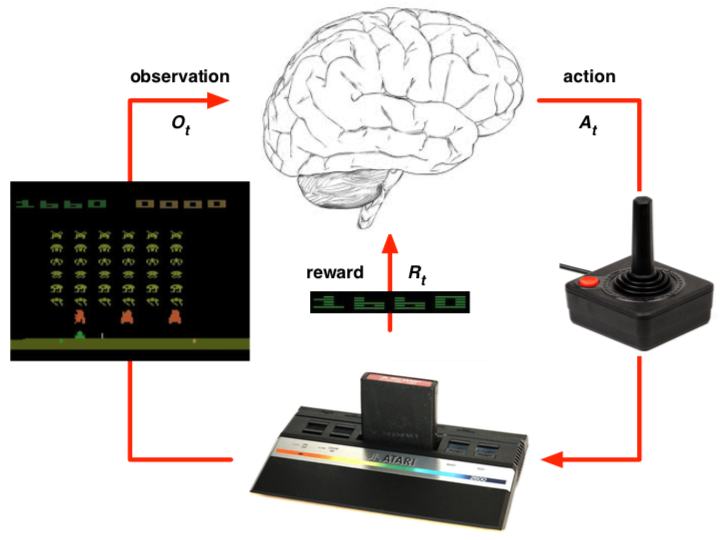 45
Source: David Silver (2015), Introduction to reinforcement learning, https://www.youtube.com/playlist?list=PLqYmG7hTraZDM-OYHWgPebj2MfCFzFObQ
Atari Example: Planning
Rules of the game are known 
Can query emulator
perfect model inside agent’s brain 
If I take action a from state s:
what would the next state be? 
what would the score be?
Plan ahead to find optimal policy 
e.g. tree search
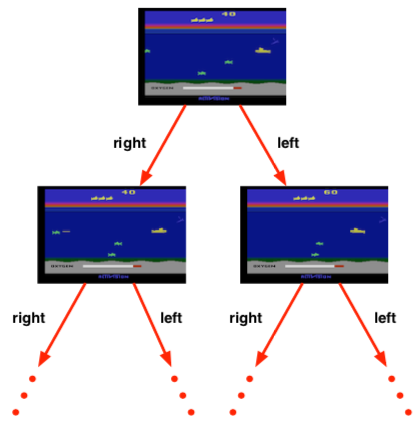 46
Source: David Silver (2015), Introduction to reinforcement learning, https://www.youtube.com/playlist?list=PLqYmG7hTraZDM-OYHWgPebj2MfCFzFObQ
Exploration and Exploitation
Reinforcement learning is like trial-and-error learning 
The agent should discover a good policy
From its experiences of the environment
Without losing too much reward along the way
Exploration finds more information about the environment
Exploitation exploits known information to maximise reward 
It is usually important to explore as well as exploit
47
Source: David Silver (2015), Introduction to reinforcement learning, https://www.youtube.com/playlist?list=PLqYmG7hTraZDM-OYHWgPebj2MfCFzFObQ
Exploration and ExploitationExamples
Restaurant Selection
Exploitation: Go to your favorite restaurant
Exploration: Try a new restaurant
 Online Banner Advertisements
Exploitation: Show the most successful advert
Exploration: Show a different advert
48
Source: David Silver (2015), Introduction to reinforcement learning, https://www.youtube.com/playlist?list=PLqYmG7hTraZDM-OYHWgPebj2MfCFzFObQ
Exploration and ExploitationExamples
Oil Drilling
Exploitation: Drill at the best known location
Exploration: Drill at a new location 
Game Playing
Exploitation: Play the move you believe is best 
Exploration: Play an experimental move
49
Source: David Silver (2015), Introduction to reinforcement learning, https://www.youtube.com/playlist?list=PLqYmG7hTraZDM-OYHWgPebj2MfCFzFObQ
Prediction and Control
Prediction: evaluate the future 
Given a policy
Control: optimize the future 
Find the best policy
50
Source: David Silver (2015), Introduction to reinforcement learning, https://www.youtube.com/playlist?list=PLqYmG7hTraZDM-OYHWgPebj2MfCFzFObQ
Markov Decision Processes (MDP) Example: Student MDP
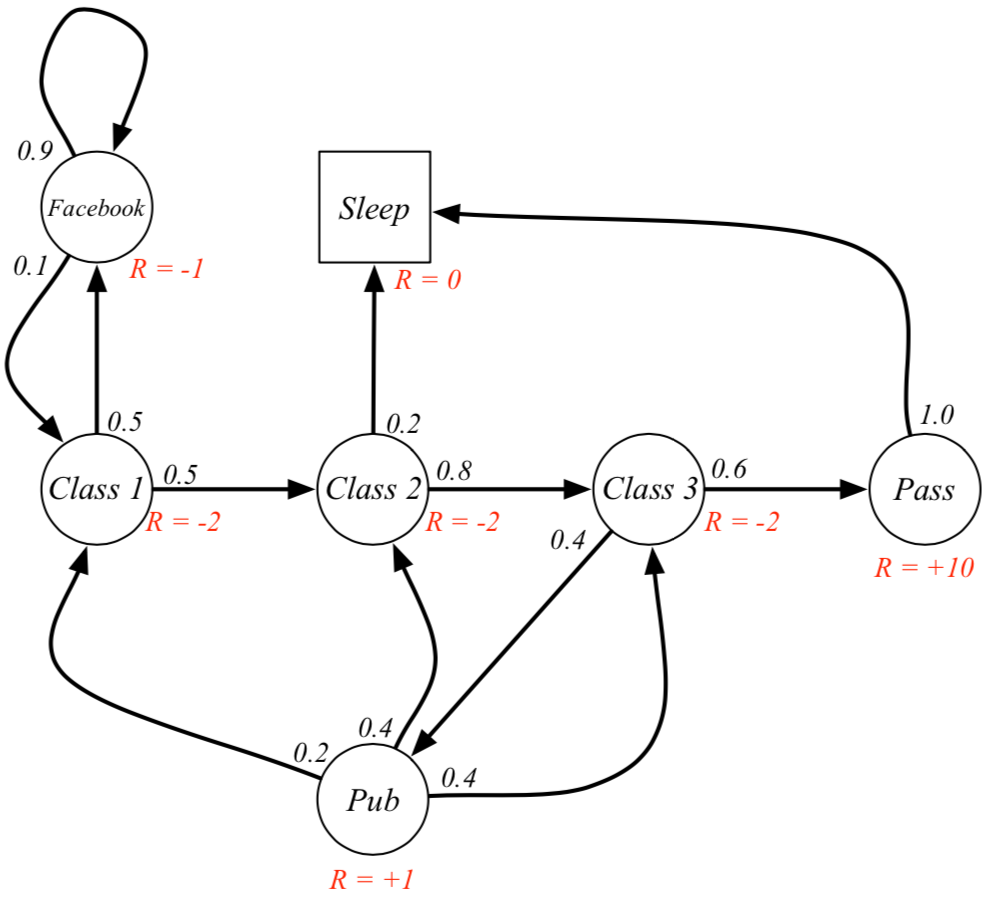 51
Source: David Silver (2015), Introduction to reinforcement learning, https://www.youtube.com/playlist?list=PLqYmG7hTraZDM-OYHWgPebj2MfCFzFObQ
Generalized Policy Iteration (GPI)
evaluation
V → v𝜋
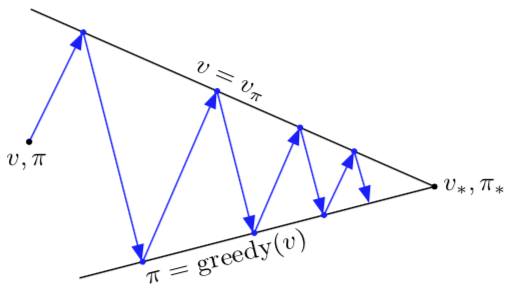 𝜋
V
𝜋  → greedy (V)
improvement
v*
𝜋*
52
Source: Richard S. Sutton & Andrew G. Barto (2018), Reinforcement Learning: An Introduction, 2nd Edition, A Bradford Book.
Generalized Policy Iteration (GPI)
Any iteration of policy evaluation and policy improvement, independent of their granularity.
evaluation
Ｑ → q𝜋
𝜋
Ｑ
𝜋  → greedy (Ｑ)
improvement
53
Source: Richard S. Sutton & Andrew G. Barto (2018), Reinforcement Learning: An Introduction, 2nd Edition, A Bradford Book.
Temporal-Difference (TD) Learning
Sarsa: On-policy TD Control 
Q-learning: Off-policy TD Control
54
Source: Richard S. Sutton & Andrew G. Barto (2018), Reinforcement Learning: An Introduction, 2nd Edition, A Bradford Book.
SARSA (state-action-reward-state-action)On-policy TD Control
Q(St, At) ← Q(St, At) + α[Rt+1 + γ  Q(St+1, At+1) - Q(St, At) ]
S, A
R
S’
A’
SARSA
55
Source: Richard S. Sutton & Andrew G. Barto (2018), Reinforcement Learning: An Introduction, 2nd Edition, A Bradford Book.
Q-learningOff-policy TD Control
(Watkins, 1989)
Q(St, At) ← Q(St, At) + α[Rt+1 + γ max Q(St+1, a) - Q(St, At) ]
S, A
R
S’
A’
Q-learning
56
Source: Richard S. Sutton & Andrew G. Barto (2018), Reinforcement Learning: An Introduction, 2nd Edition, A Bradford Book.
Q-learning and Expected SARSA
S, A
S, A
R
R
S’
S’
A’
A’
Expected SARSA
Q-learning
57
Source: Richard S. Sutton & Andrew G. Barto (2018), Reinforcement Learning: An Introduction, 2nd Edition, A Bradford Book.
Q-learning and Double Q-learning
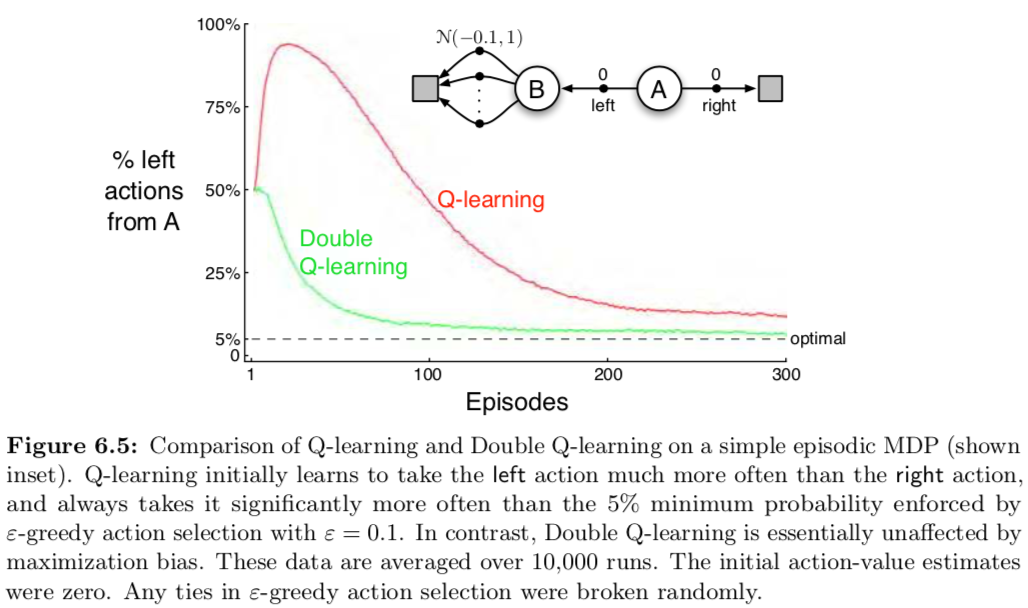 58
Source: Richard S. Sutton & Andrew G. Barto (2018), Reinforcement Learning: An Introduction, 2nd Edition, A Bradford Book.
n-step methods for sate-action value
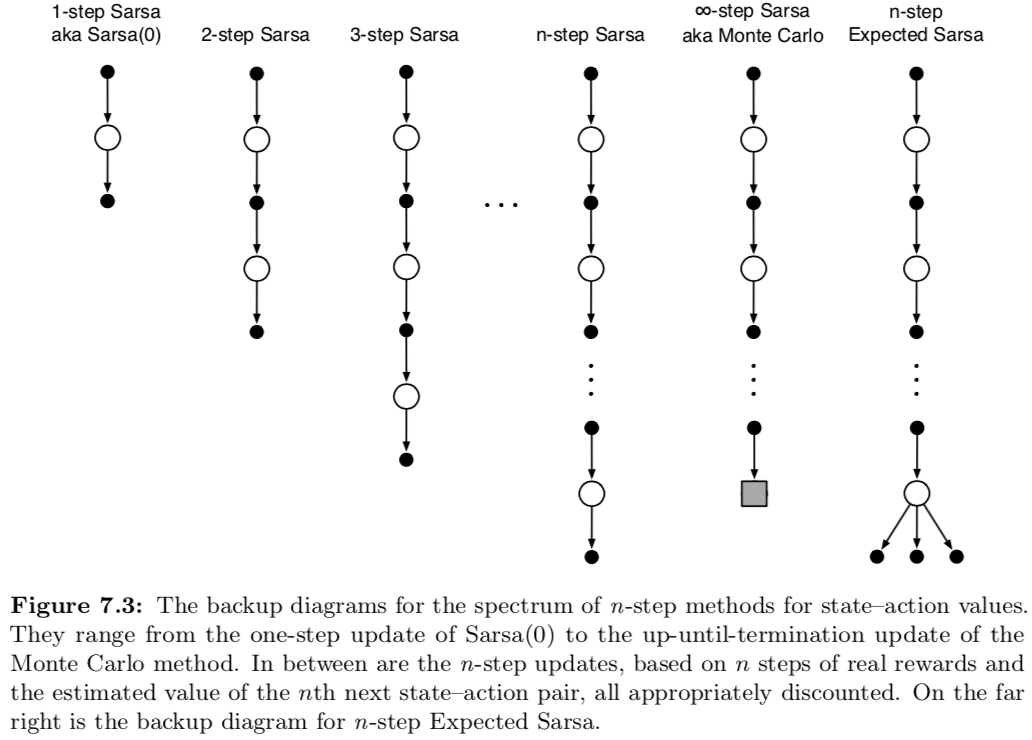 59
Source: Richard S. Sutton & Andrew G. Barto (2018), Reinforcement Learning: An Introduction, 2nd Edition, A Bradford Book.
Reinforcement LearningActor-Critic (AC) Architecture
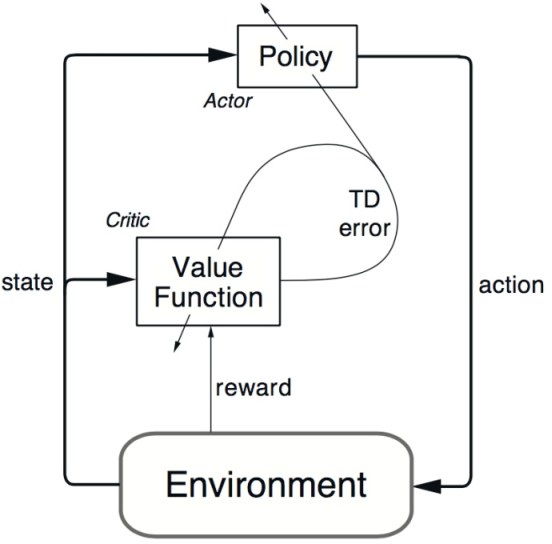 60
Source: https://www.kdnuggets.com/2018/03/5-things-reinforcement-learning.html
Reinforcement LearningActor-Critic (AC) Learning Methods
Policy(Actor)
Action
State
Critique
Value Table(Critic)
State
Reward
Environment
61
Reinforcement Learning Methods
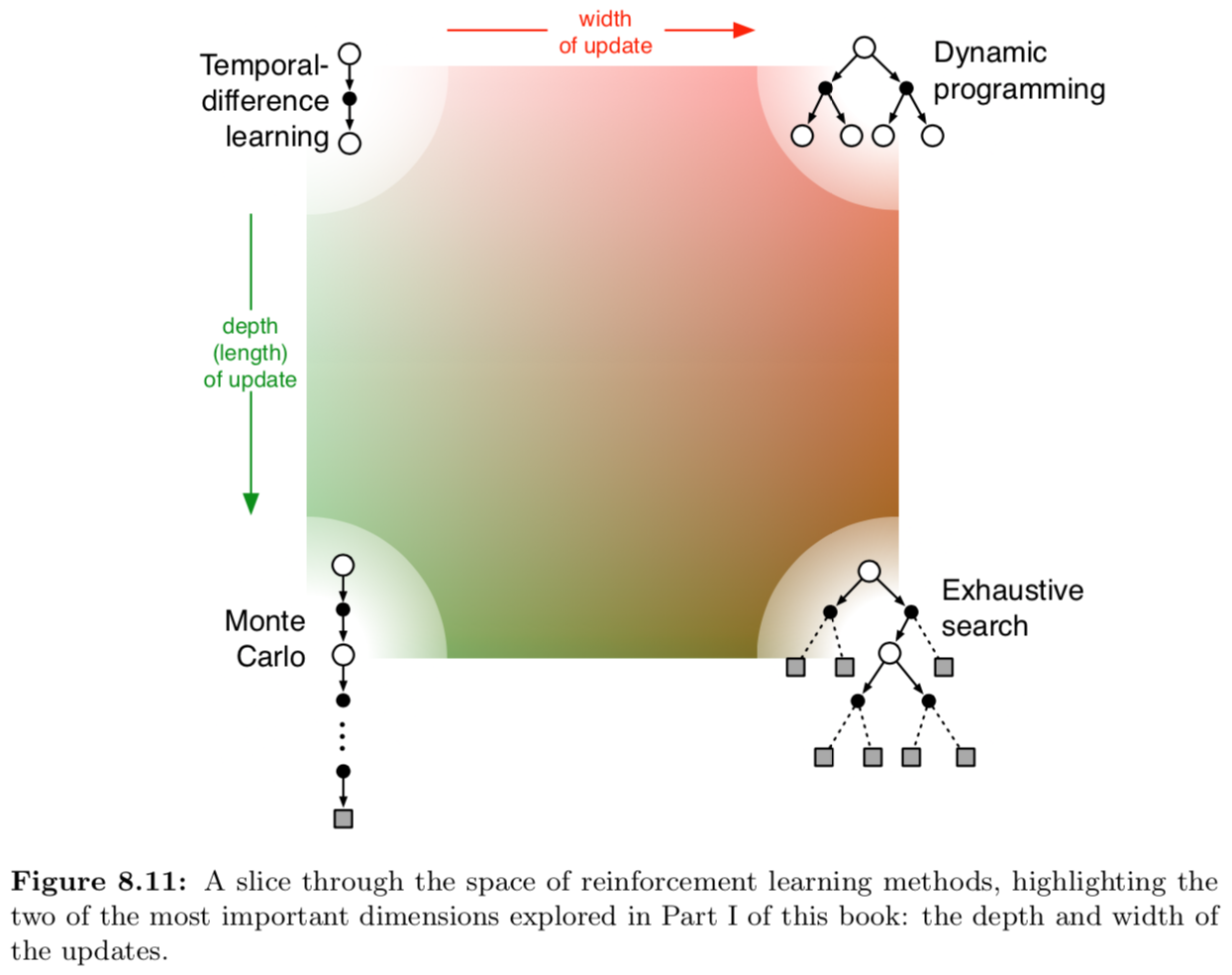 62
Source: Richard S. Sutton & Andrew G. Barto (2018), Reinforcement Learning: An Introduction, 2nd Edition, A Bradford Book.
Monte Carlo Tree Search (MCTS)
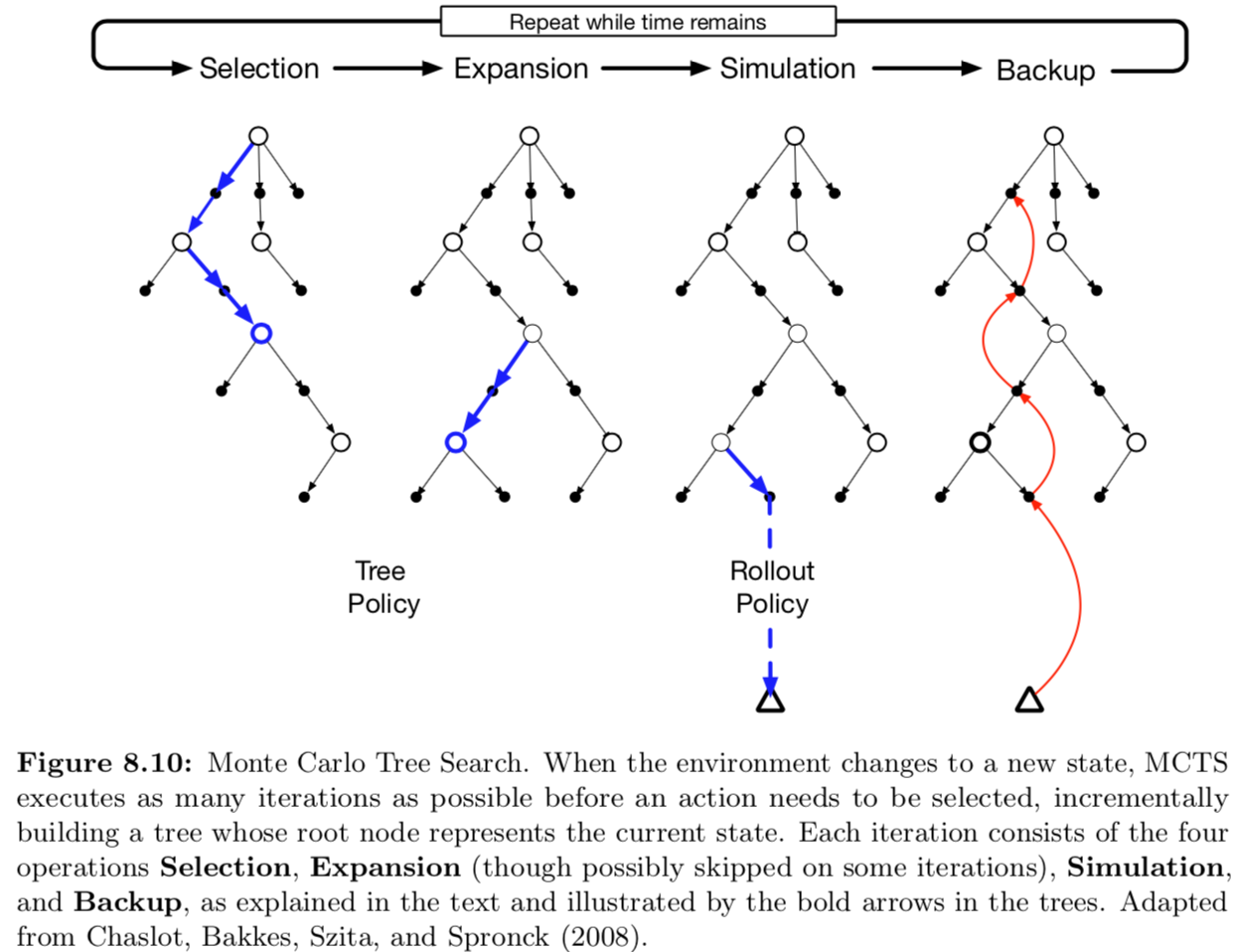 63
Source: Richard S. Sutton & Andrew G. Barto (2018), Reinforcement Learning: An Introduction, 2nd Edition, A Bradford Book.
Monte Carlo Tree Search (MCTS)MCTS in AlphaGo Zero
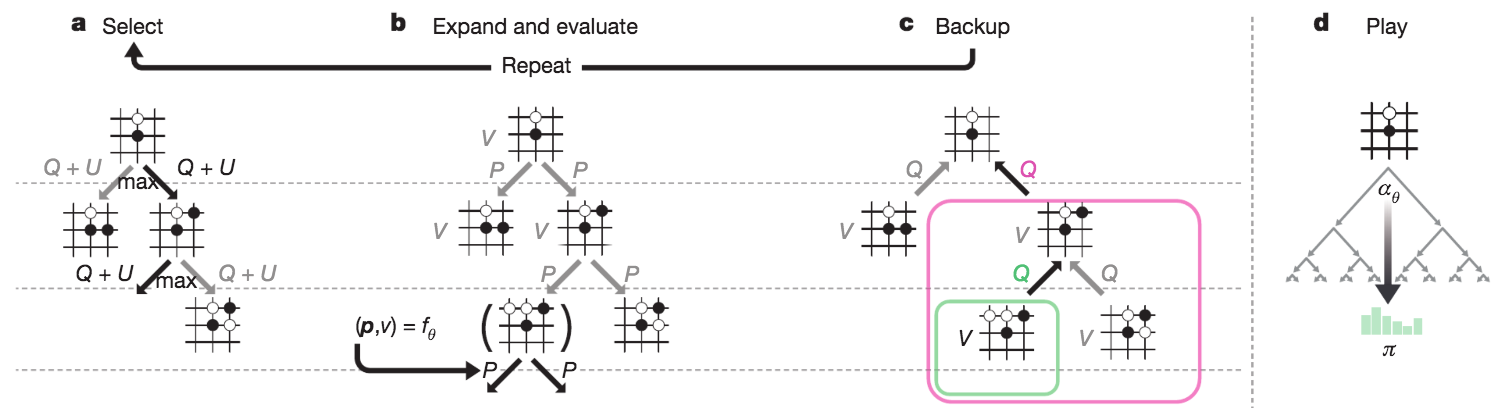 64
Source: David Silver et al. (2017), "Mastering the game of Go without human knowledge." Nature 550 (2017): 354–359.
MCTS in AlphaGo Zero
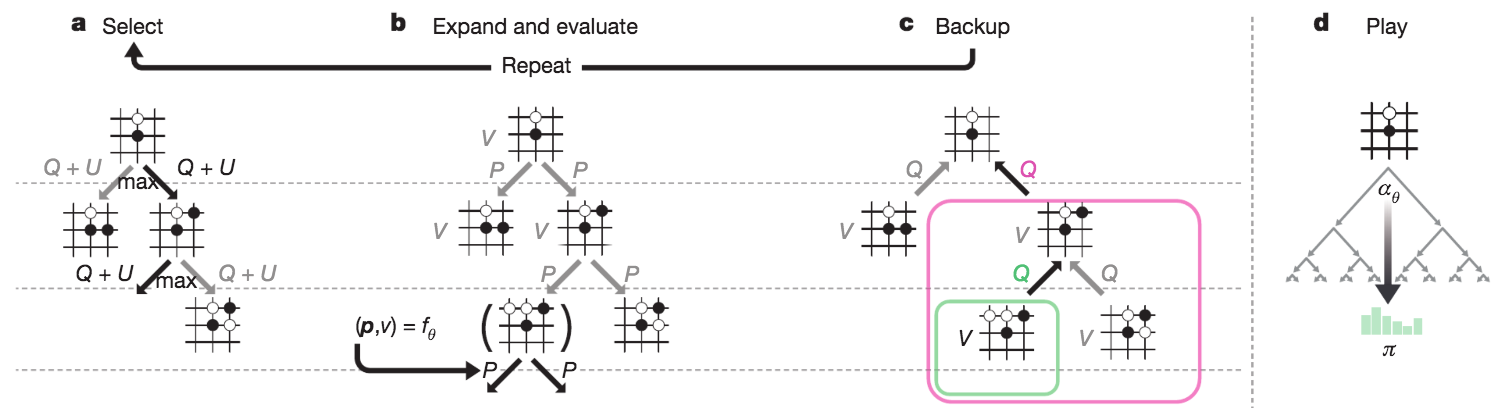 a: Each simulation traverses the tree by selecting the edge with maximum action value Q, plus an upper confidence bound U that depends on a stored prior probability P and visit count N for that edge (which is incremented once traversed).
65
Source: David Silver et al. (2017), "Mastering the game of Go without human knowledge." Nature 550 (2017): 354–359.
MCTS in AlphaGo Zero
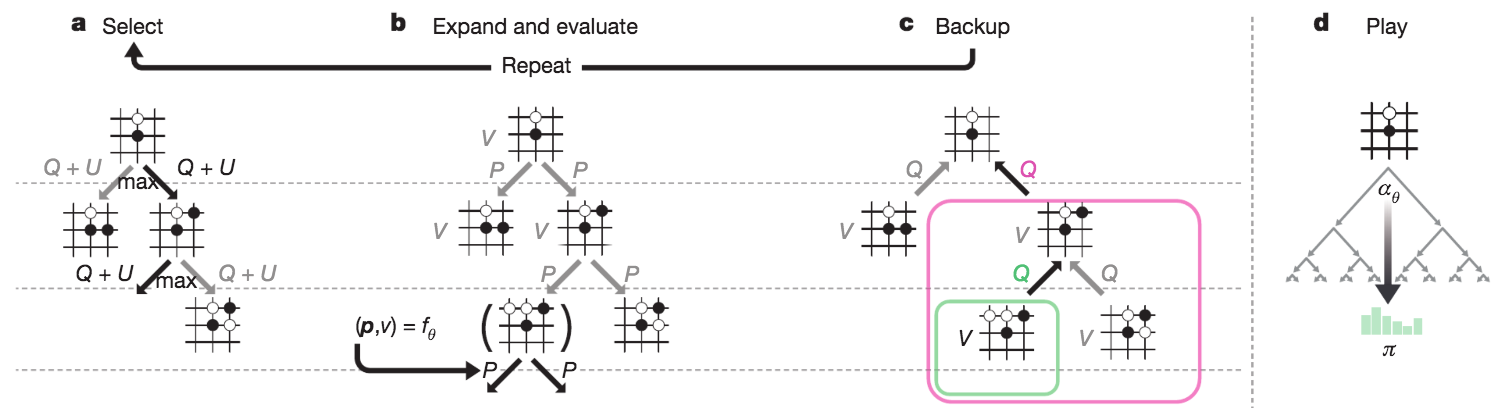 b: The leaf node is expanded and the associated position s is evaluated by the neural network (P(s, ·),V(s)) =   fθ(s); the vector of P values are stored in the outgoing edges from s.
66
Source: David Silver et al. (2017), "Mastering the game of Go without human knowledge." Nature 550 (2017): 354–359.
MCTS in AlphaGo Zero
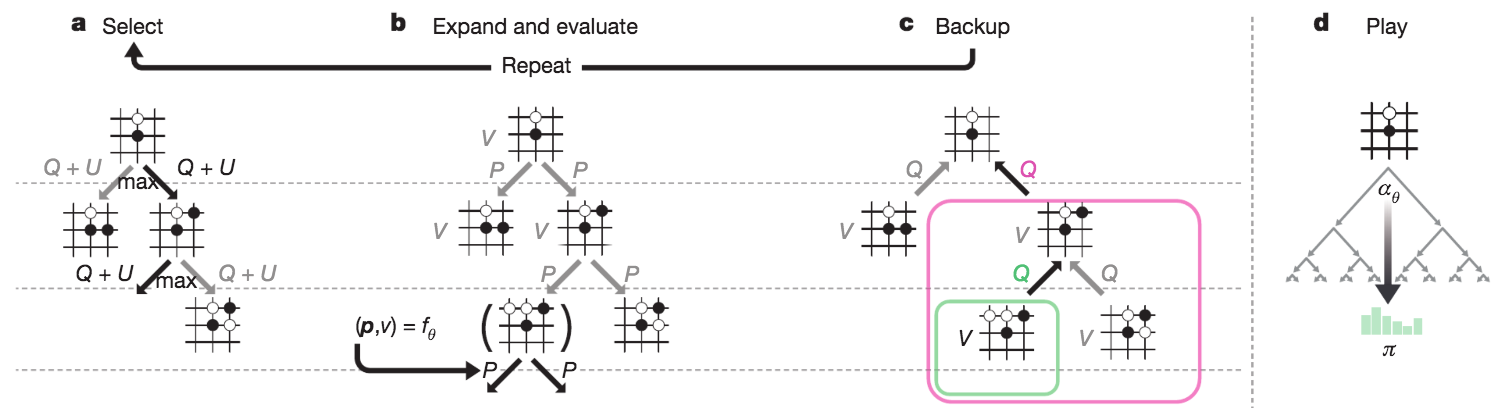 c: Action value Q is updated to track the mean of all evaluations V in the subtree below that action
67
Source: David Silver et al. (2017), "Mastering the game of Go without human knowledge." Nature 550 (2017): 354–359.
MCTS in AlphaGo Zero
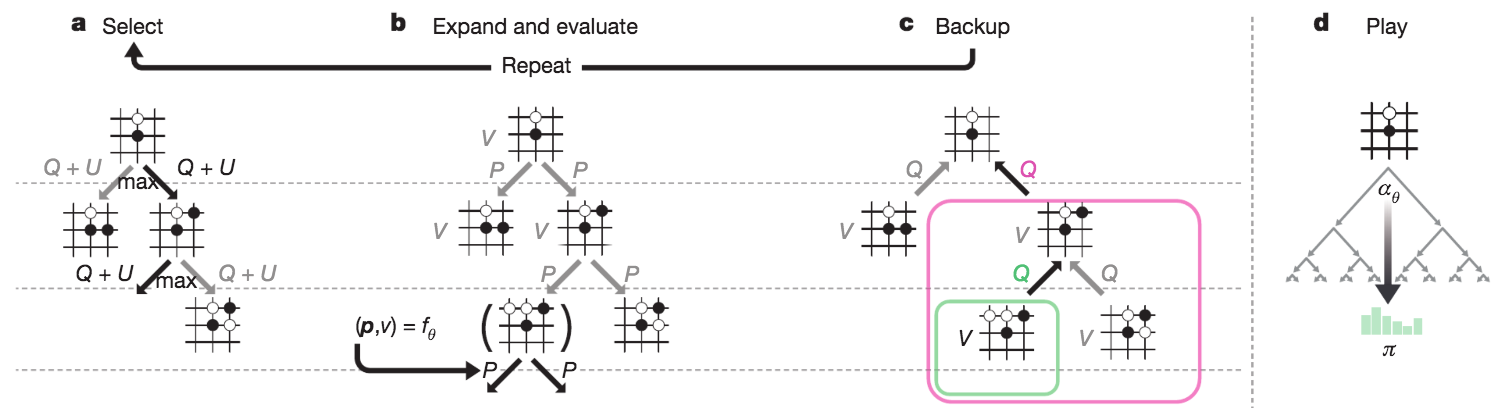 d: Once the search is complete, search probabilities π are returned, proportional to N1/τ, where N is the visit count of each move from the root state and τ is a parameter controlling temperature.
68
Source: David Silver et al. (2017), "Mastering the game of Go without human knowledge." Nature 550 (2017): 354–359.
Reinforcement LearningActor Critic ANN
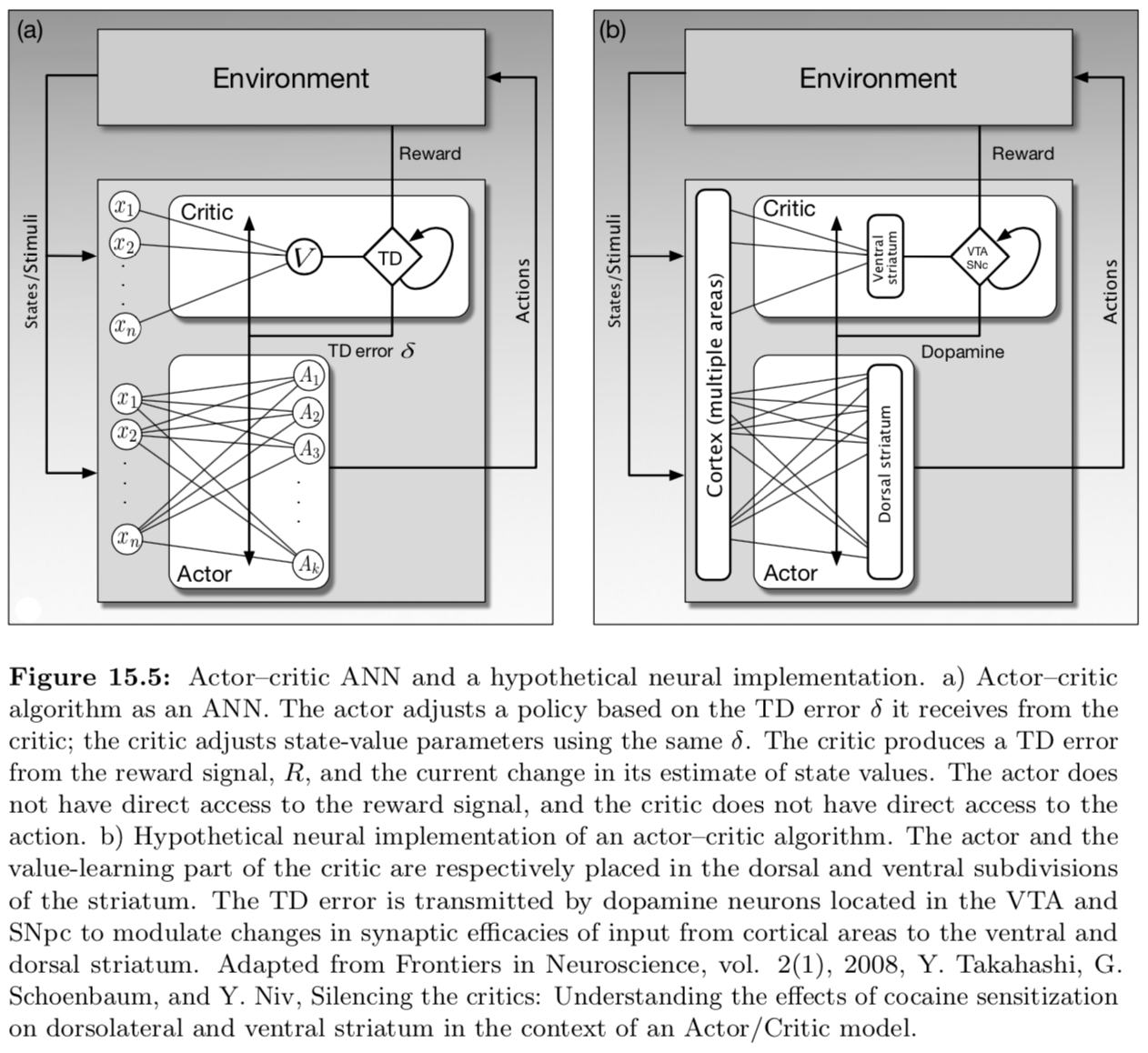 69
Source: Richard S. Sutton & Andrew G. Barto (2018), Reinforcement Learning: An Introduction, 2nd Edition, A Bradford Book.
Reinforcement LearningGeneral Dyna Architecture
Policy/value functions
planning update
simulated experience
direct DL update
real experience
search control
model learning
Model
Environment
70
Source: Richard S. Sutton & Andrew G. Barto (2018), Reinforcement Learning: An Introduction, 2nd Edition, A Bradford Book.
Dyna: Integrated Planning, Acting, and Learning
value/policy
acting
planning
direct RL
model
experience
model learning
71
Source: Richard S. Sutton & Andrew G. Barto (2018), Reinforcement Learning: An Introduction, 2nd Edition, A Bradford Book.
Model-Based RL
value/policy
acting
planning
model
experience
model learning
72
Source: Richard S. Sutton & Andrew G. Barto (2018), Reinforcement Learning: An Introduction, 2nd Edition, A Bradford Book.
Model-Free RL(DQN, A3C)
value/policy
acting
planning
direct RL
model
experience
model learning
73
Source: Richard S. Sutton & Andrew G. Barto (2018), Reinforcement Learning: An Introduction, 2nd Edition, A Bradford Book.
Reinforcement Learning Algorithms
Deep Reinforcement Learning (DRL)
Dynamic Programming
Markov Decision Process (MDP)
Monte Carlo Method
Q-Learning
TD Learning
Partially Observable MDP(POMDP)
Actor-Critic Methods
Deep Q Network (DQN)
Double DQN
Neural Fitted Q Learning
Deep Recurrent Q Network (DQRN)
A3C
Rainbow
74
Source: https://amitray.com/deep-learning-past-present-and-future-a-review/
Human-level control through deep reinforcement learning (DQN)
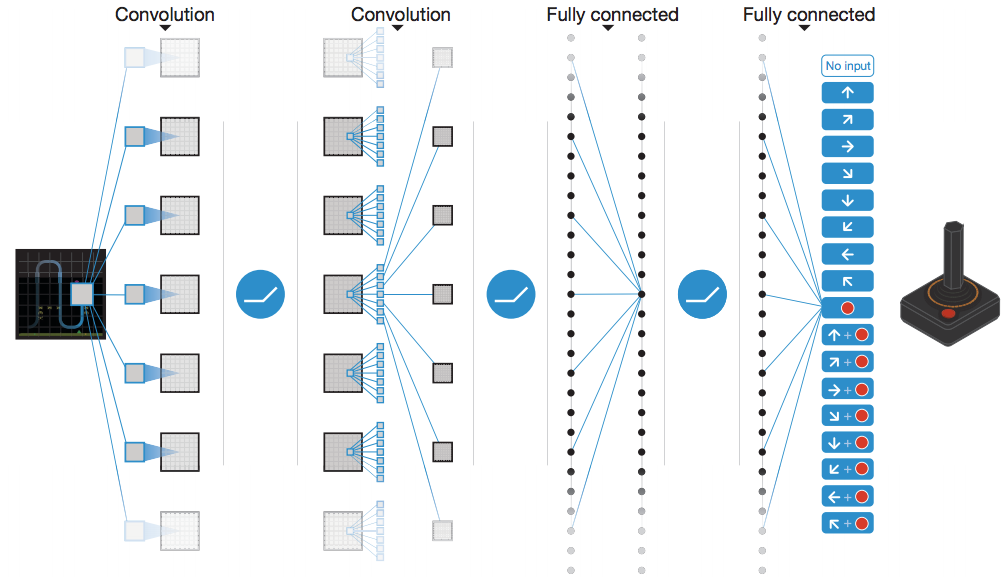 Schematic illustration of the convolutional neural network
Source: Volodymyr Mnih, Koray Kavukcuoglu, David Silver, Andrei A. Rusu, Joel Veness, Marc G. Bellemare, Alex Graves et al. "Human-level control through deep reinforcement learning." Nature 518, no. 7540 (2015): 529.
75
Deep Q-Network (DQN)
Q-value 3
Q-value
Q-value 1
Q-value 2
Network
Network
State
Action
State
State
State
76
Source: https://neuro.cs.ut.ee/demystifying-deep-reinforcement-learning/
Reinforcement Learning with policy represented via DNN
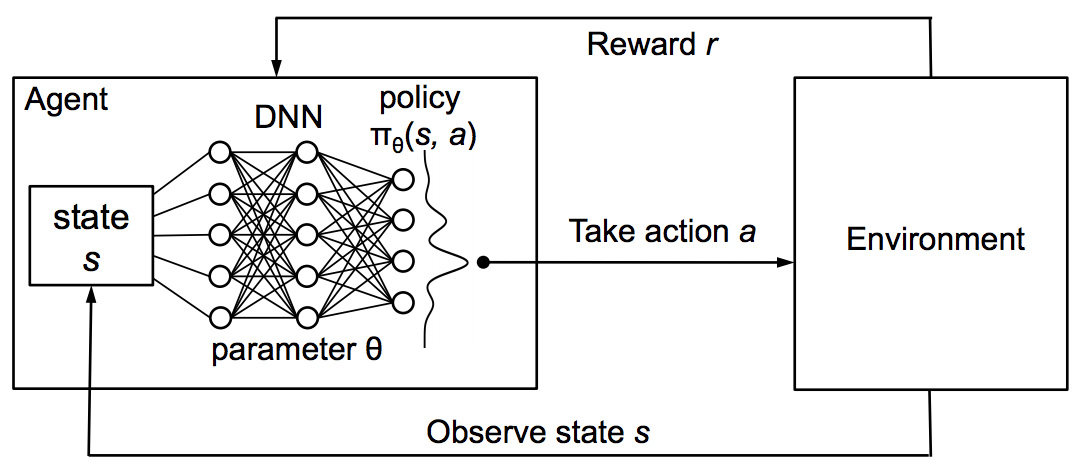 Source: Hongzi Mao, Mohammad Alizadeh, Ishai Menache, and Srikanth Kandula. (2016) "Resource management with deep reinforcement learning." In Proceedings of the 15th ACM Workshop on Hot Topics in Networks, pp. 50-56. ACM, 2016.
77
Reinforcement LearningDeep Q-Learning in FIFA 18
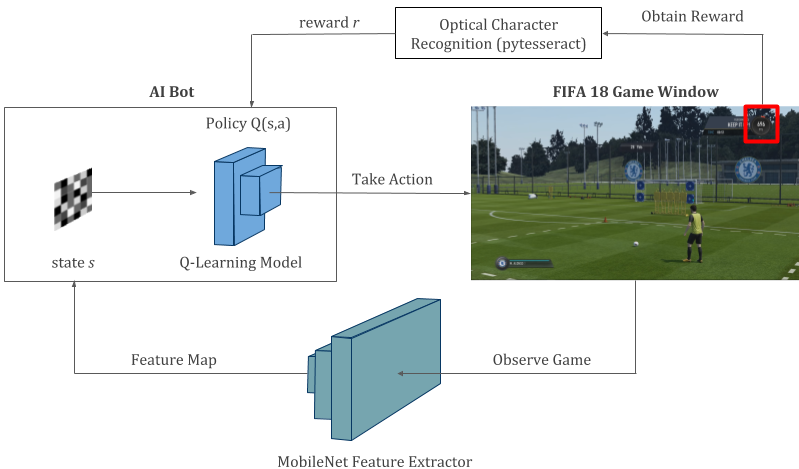 78
Source: https://towardsdatascience.com/using-deep-q-learning-in-fifa-18-to-perfect-the-art-of-free-kicks-f2e4e979ee66
Asynchronous Advantage Actor-Critic (A3C)
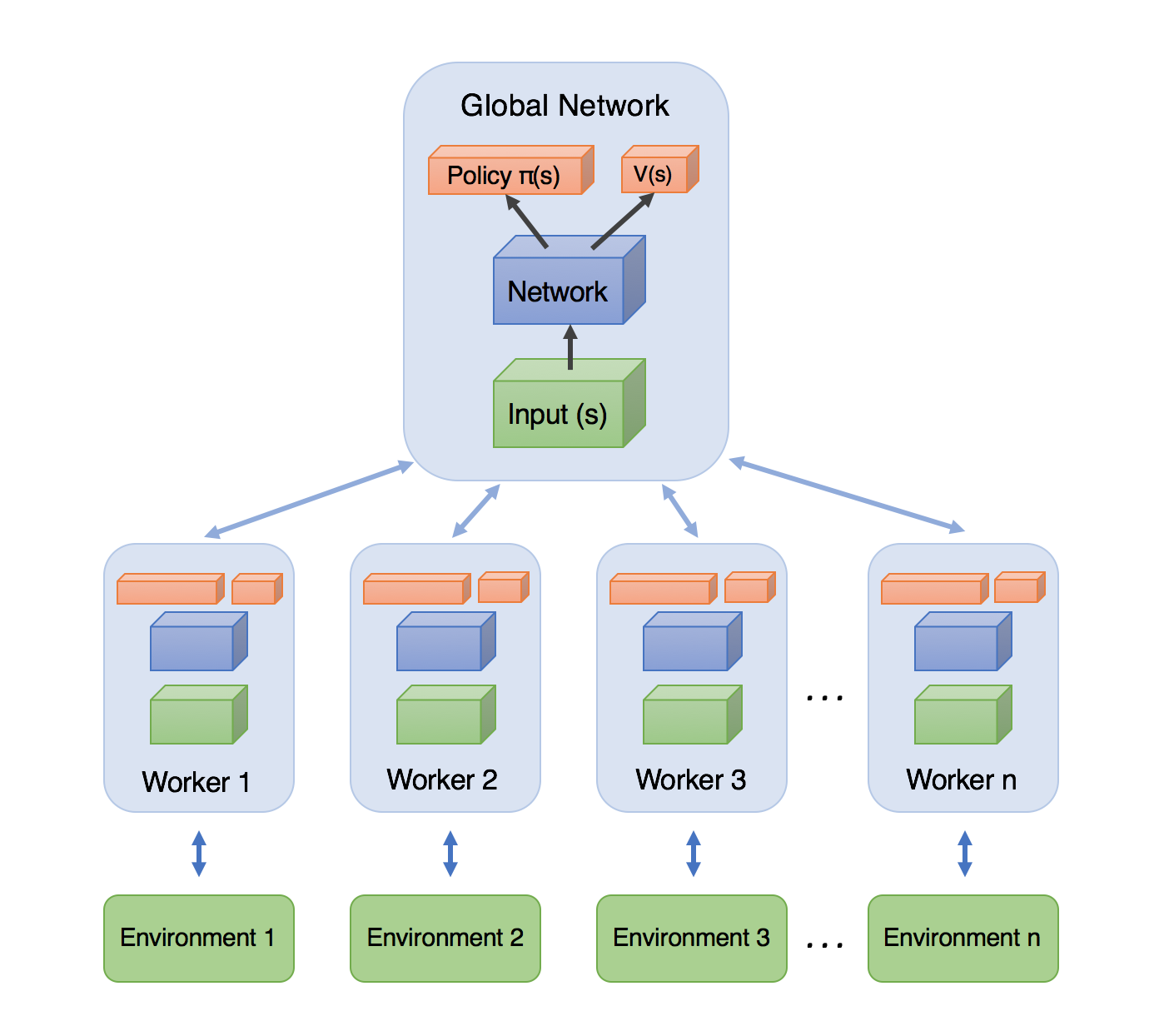 79
Source: https://medium.com/emergent-future/simple-reinforcement-learning-with-tensorflow-part-8-asynchronous-actor-critic-agents-a3c-c88f72a5e9f2
Training workflow of each worker agent in A3C
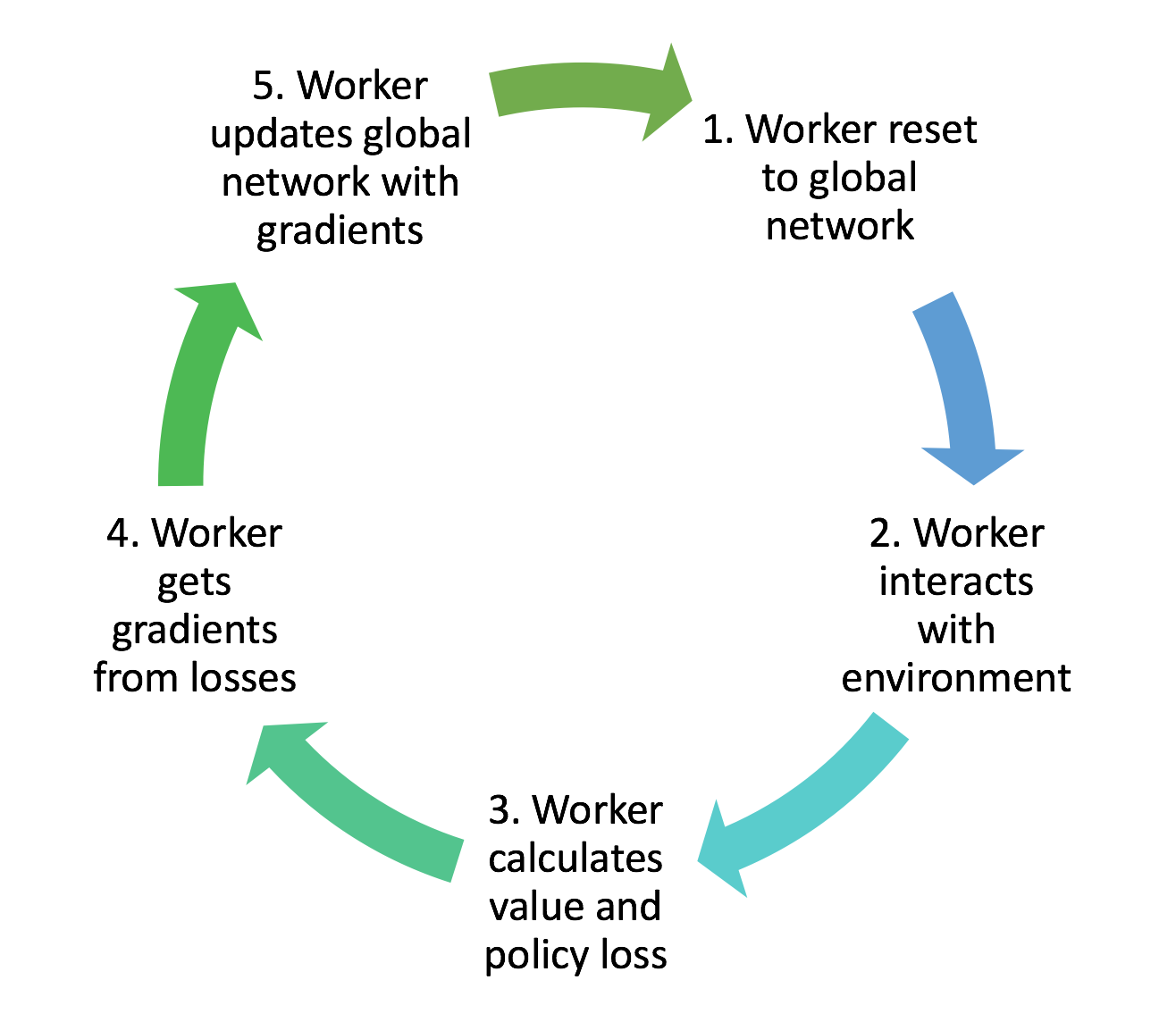 80
Source: https://medium.com/emergent-future/simple-reinforcement-learning-with-tensorflow-part-8-asynchronous-actor-critic-agents-a3c-c88f72a5e9f2
Reinforcement LearningExample: PCMAN
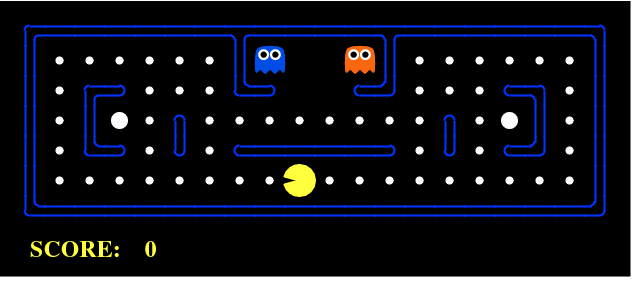 81
Source: https://www.kdnuggets.com/2018/03/5-things-reinforcement-learning.html
Dueling Network Architectures for Deep Reinforcement Learning
Single stream Q-network
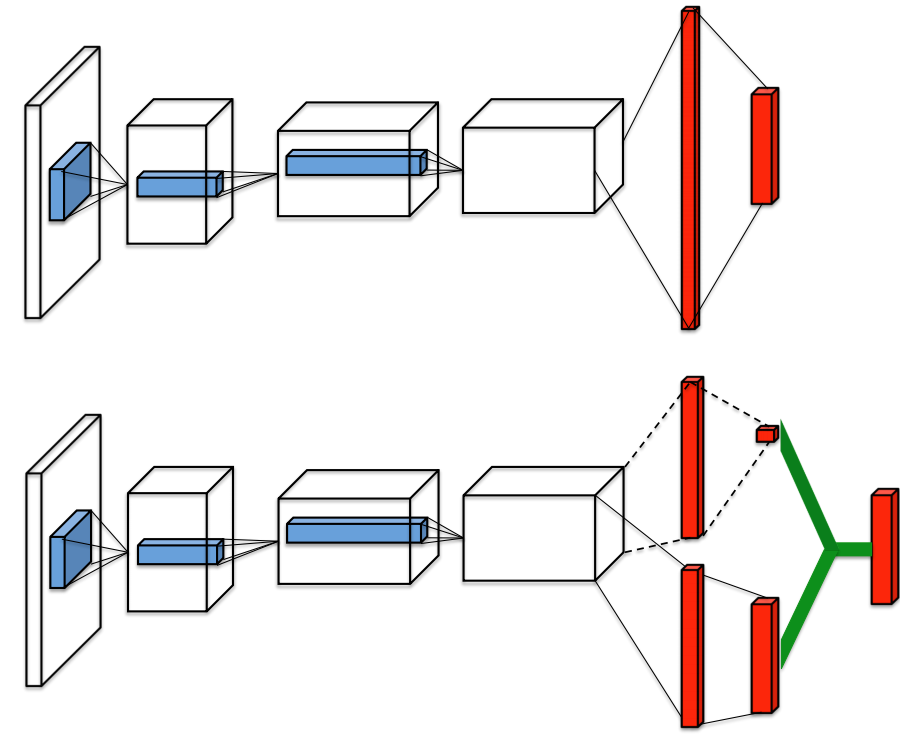 Dueling Q-network
82
Source: Ziyu Wang et al. (2015). "Dueling network architectures for deep reinforcement learning." arXiv preprint arXiv:1511.06581 (2015)
Rainbow: Combining improvements in deep reinforcement learning
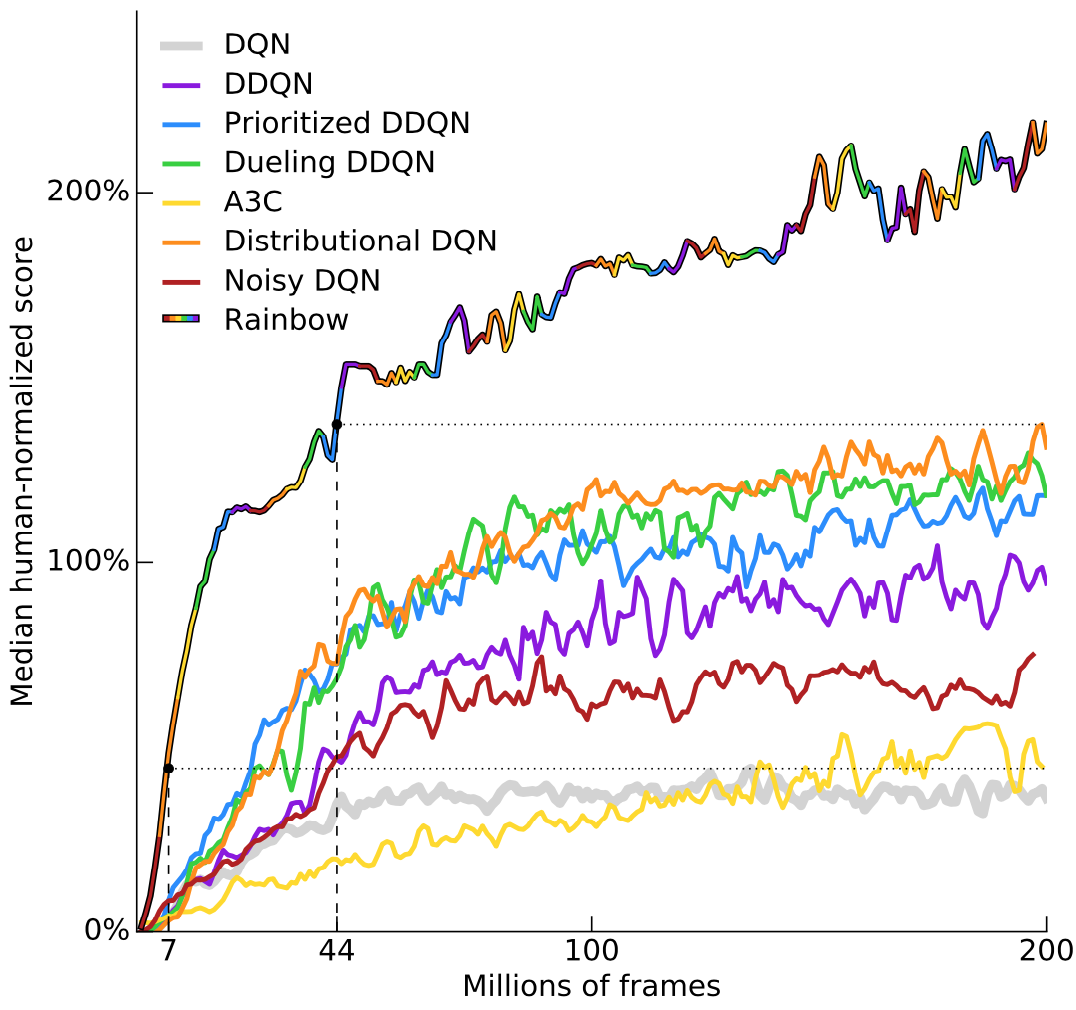 Source: Matteo Hessel, Joseph Modayil, Hado Van Hasselt, Tom Schaul, Georg Ostrovski, Will Dabney, Dan Horgan, Bilal Piot, Mohammad Azar, and David Silver (2017). "Rainbow: Combining improvements in deep reinforcement learning." arXiv preprint arXiv:1710.02298 (2017).
83
A Typical Strategy Development Workflow
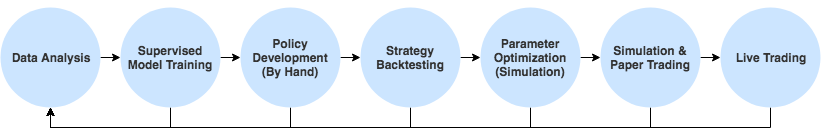 84
Source: http://www.wildml.com/2018/02/introduction-to-learning-to-trade-with-reinforcement-learning/
Reinforcement Learning (RL) in Trading Strategies
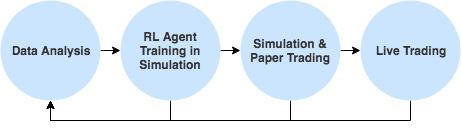 85
Source: http://www.wildml.com/2018/02/introduction-to-learning-to-trade-with-reinforcement-learning/
Portfolio management system in equity market neutral using reinforcement learning(Wu et al., 2021)
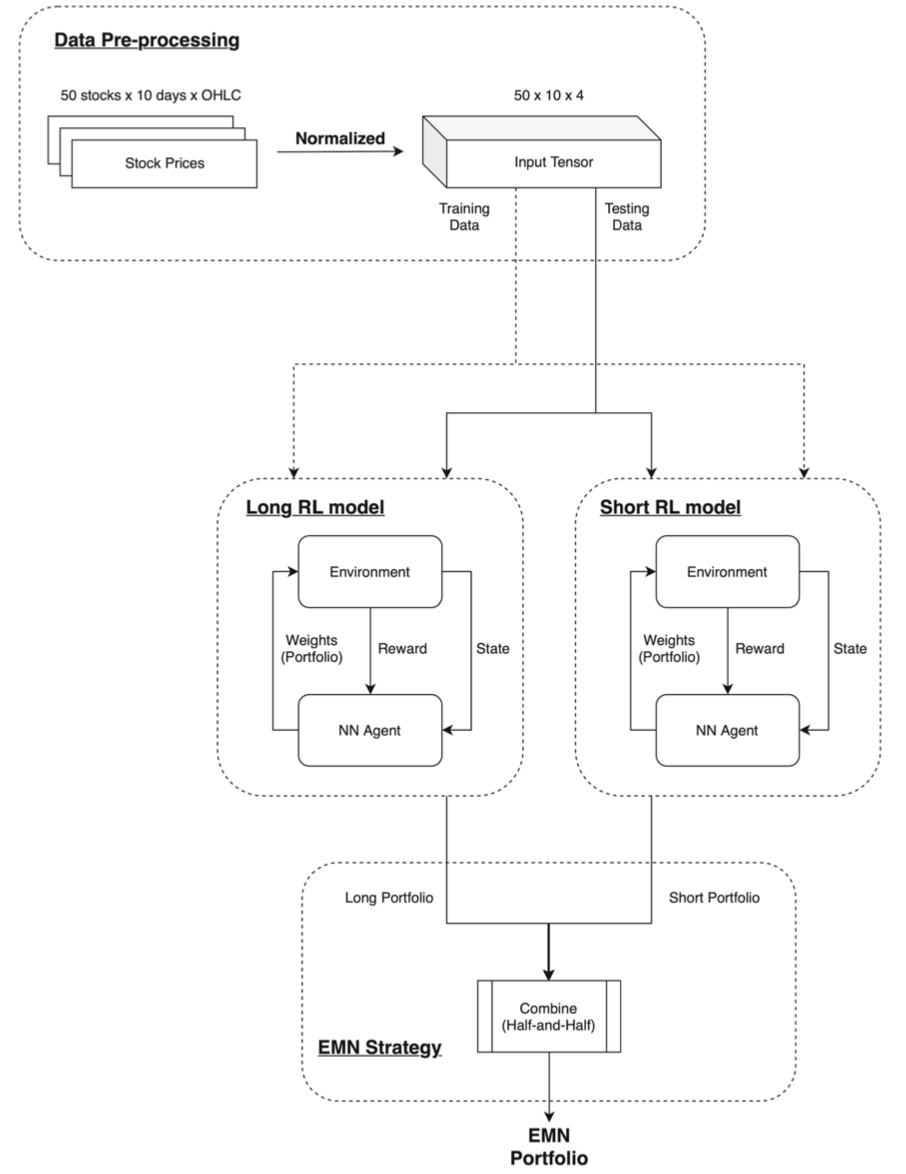 Source: Mu-En Wu, Jia-Hao Syu, Jerry Chun-Wei Lin, and Jan-Ming Ho. "Portfolio management system in equity market neutral using reinforcement learning." Applied Intelligence (2021): 1-13.
86
FinRL:A Deep Reinforcement Learning Library for Automated Stock Trading in Quantitative Finance
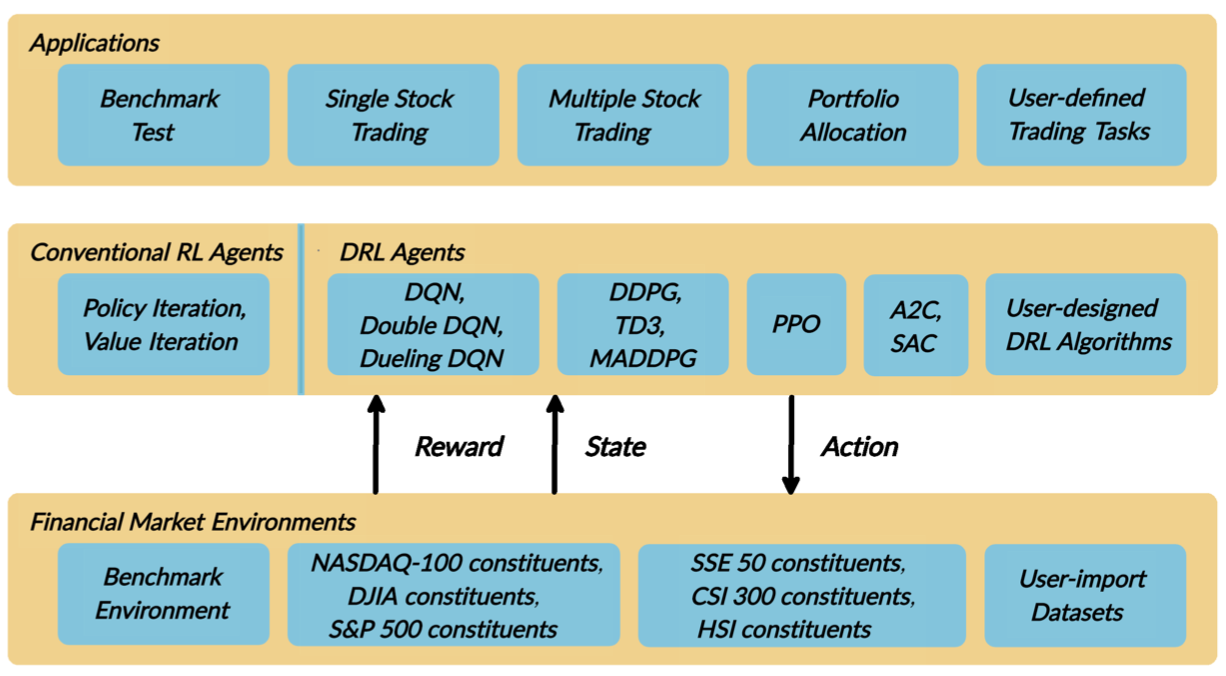 Source: Xiao-Yang Liu, Hongyang Yang, Qian Chen, Runjia Zhang, Liuqing Yang, Bowen Xiao, and Christina Dan Wang (2020). "FinRL: A Deep Reinforcement Learning Library for Automated Stock Trading in Quantitative Finance." arXiv preprint arXiv:2011.09607 (2020).
87
FinRL Deep Reinforcement Learning Algorithms
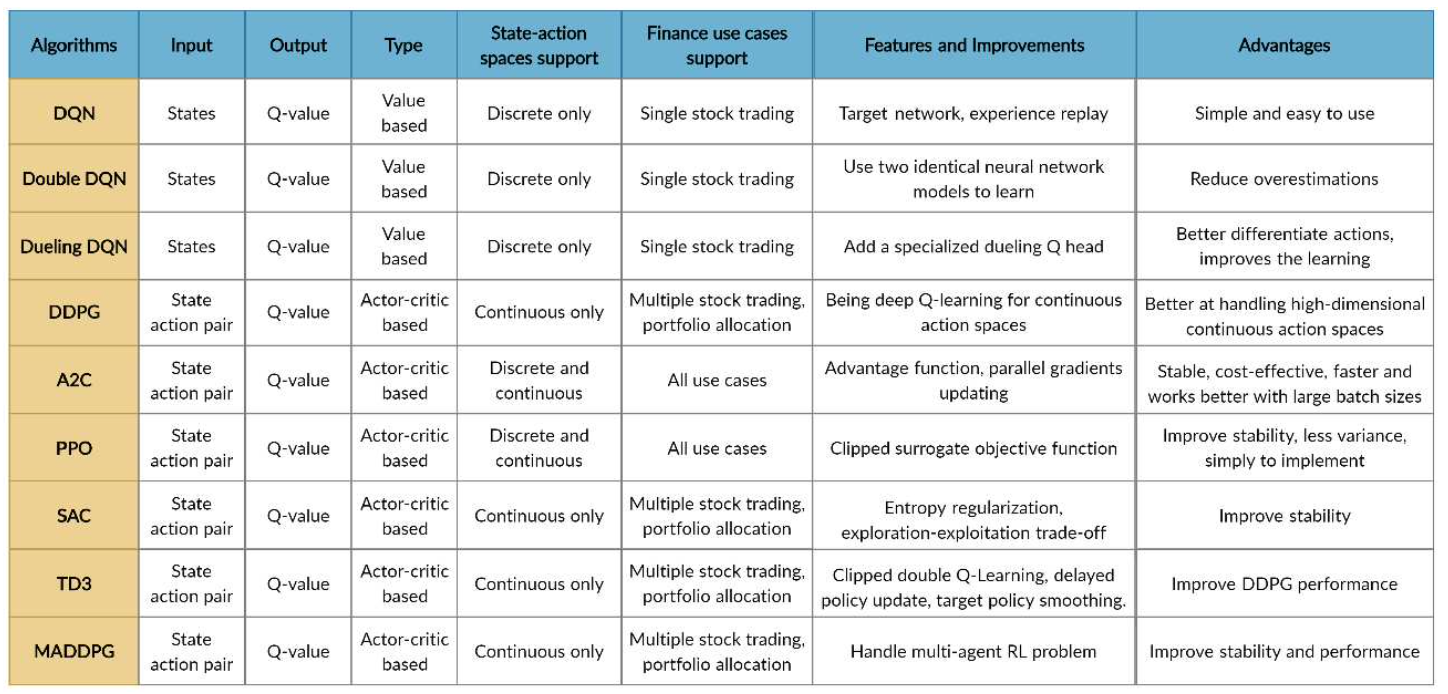 Source: Xiao-Yang Liu, Hongyang Yang, Qian Chen, Runjia Zhang, Liuqing Yang, Bowen Xiao, and Christina Dan Wang (2020). "FinRL: A Deep Reinforcement Learning Library for Automated Stock Trading in Quantitative Finance." arXiv preprint arXiv:2011.09607 (2020).
88
FinRL:A Deep Reinforcement Learning Library for Automated Stock Trading in Quantitative Finance
Evaluation of Trading Performance
Training-Validation-Testing Flow
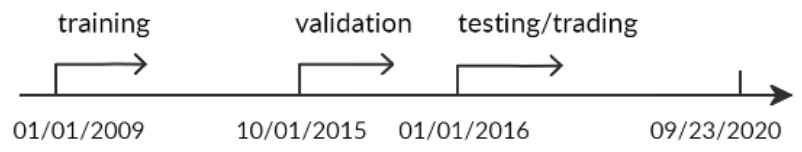 Source: Xiao-Yang Liu, Hongyang Yang, Qian Chen, Runjia Zhang, Liuqing Yang, Bowen Xiao, and Christina Dan Wang (2020). "FinRL: A Deep Reinforcement Learning Library for Automated Stock Trading in Quantitative Finance." arXiv preprint arXiv:2011.09607 (2020).
89
Reinforcement Learning (RL)FinRLPerformance of single stock trading using Proximal policy optimization (PPO) in the FinRL library
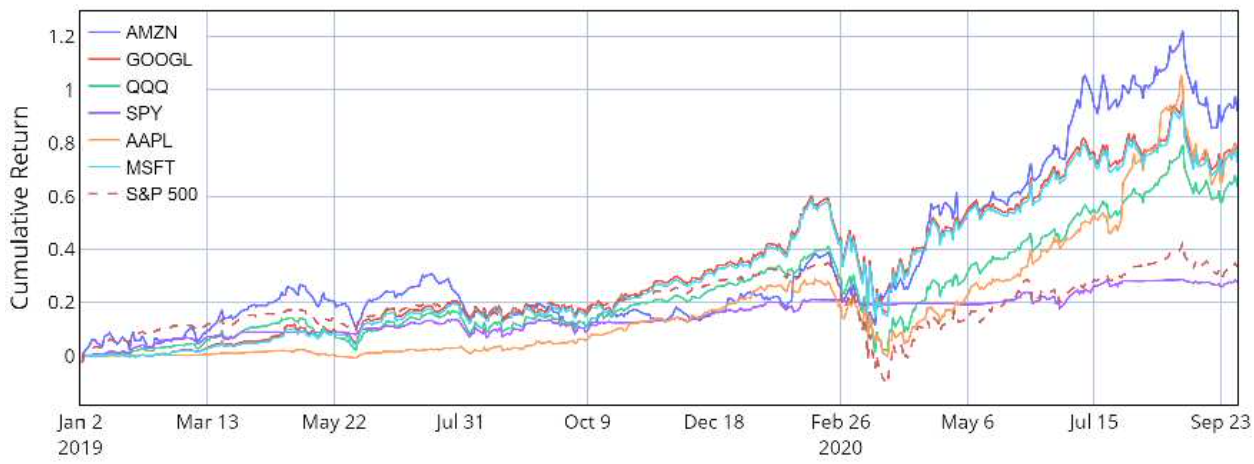 Source: Xiao-Yang Liu, Hongyang Yang, Qian Chen, Runjia Zhang, Liuqing Yang, Bowen Xiao, and Christina Dan Wang (2020). "FinRL: A Deep Reinforcement Learning Library for Automated Stock Trading in Quantitative Finance." arXiv preprint arXiv:2011.09607 (2020).
90
Reinforcement Learning (RL)FinRLPerformance of multiple stock trading and portfolio allocation using the FinRL library
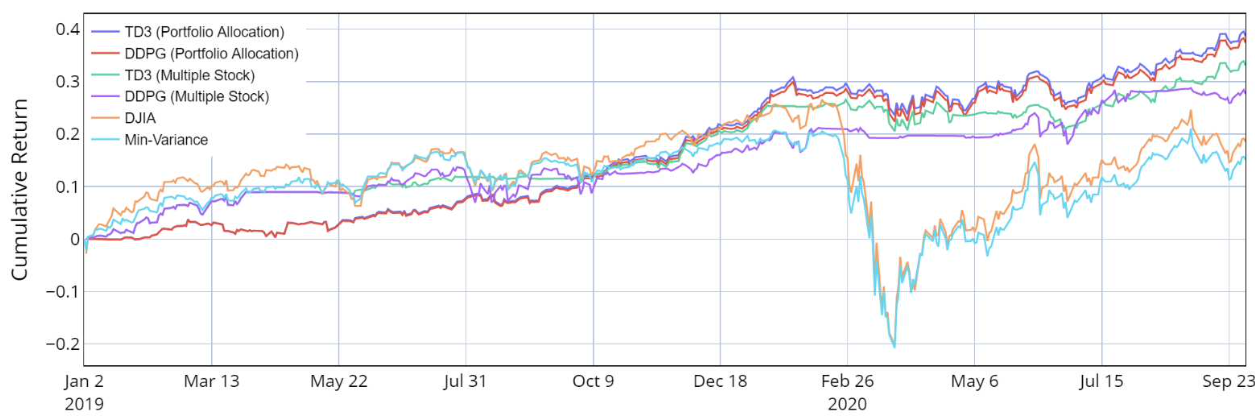 Source: Xiao-Yang Liu, Hongyang Yang, Qian Chen, Runjia Zhang, Liuqing Yang, Bowen Xiao, and Christina Dan Wang (2020). "FinRL: A Deep Reinforcement Learning Library for Automated Stock Trading in Quantitative Finance." arXiv preprint arXiv:2011.09607 (2020).
91
Reinforcement Learning (RL)FinRLPerformance of single stock trading using Proximal policy optimization (PPO) in the FinRL library
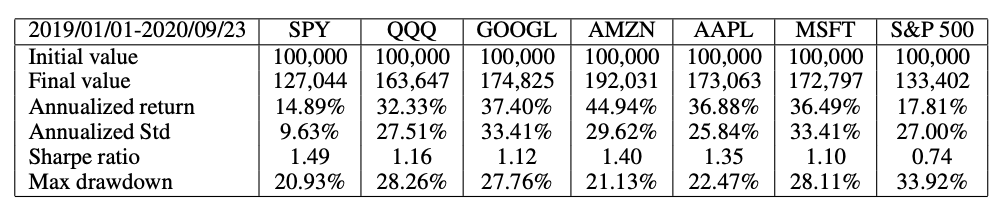 Source: Xiao-Yang Liu, Hongyang Yang, Qian Chen, Runjia Zhang, Liuqing Yang, Bowen Xiao, and Christina Dan Wang (2020). "FinRL: A Deep Reinforcement Learning Library for Automated Stock Trading in Quantitative Finance." arXiv preprint arXiv:2011.09607 (2020).
92
Reinforcement Learning (RL)FinRLPerformance of multiple stock trading and portfolio allocation over the DJIA constituents stocks using the FinRL library
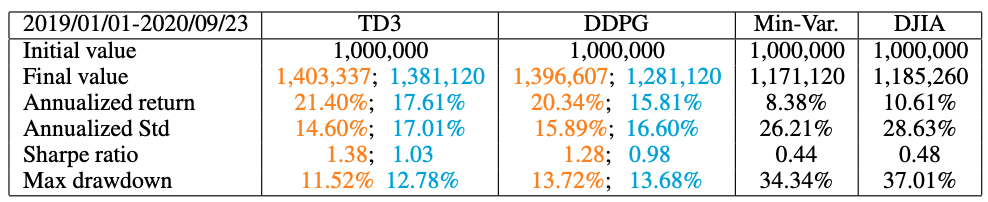 Source: Xiao-Yang Liu, Hongyang Yang, Qian Chen, Runjia Zhang, Liuqing Yang, Bowen Xiao, and Christina Dan Wang (2020). "FinRL: A Deep Reinforcement Learning Library for Automated Stock Trading in Quantitative Finance." arXiv preprint arXiv:2011.09607 (2020).
93
Deep Reinforcement Learning Library
OpenAI Gym
Google Dopamine
RLlib
Horizon
FinRL
94
Open AI Gym
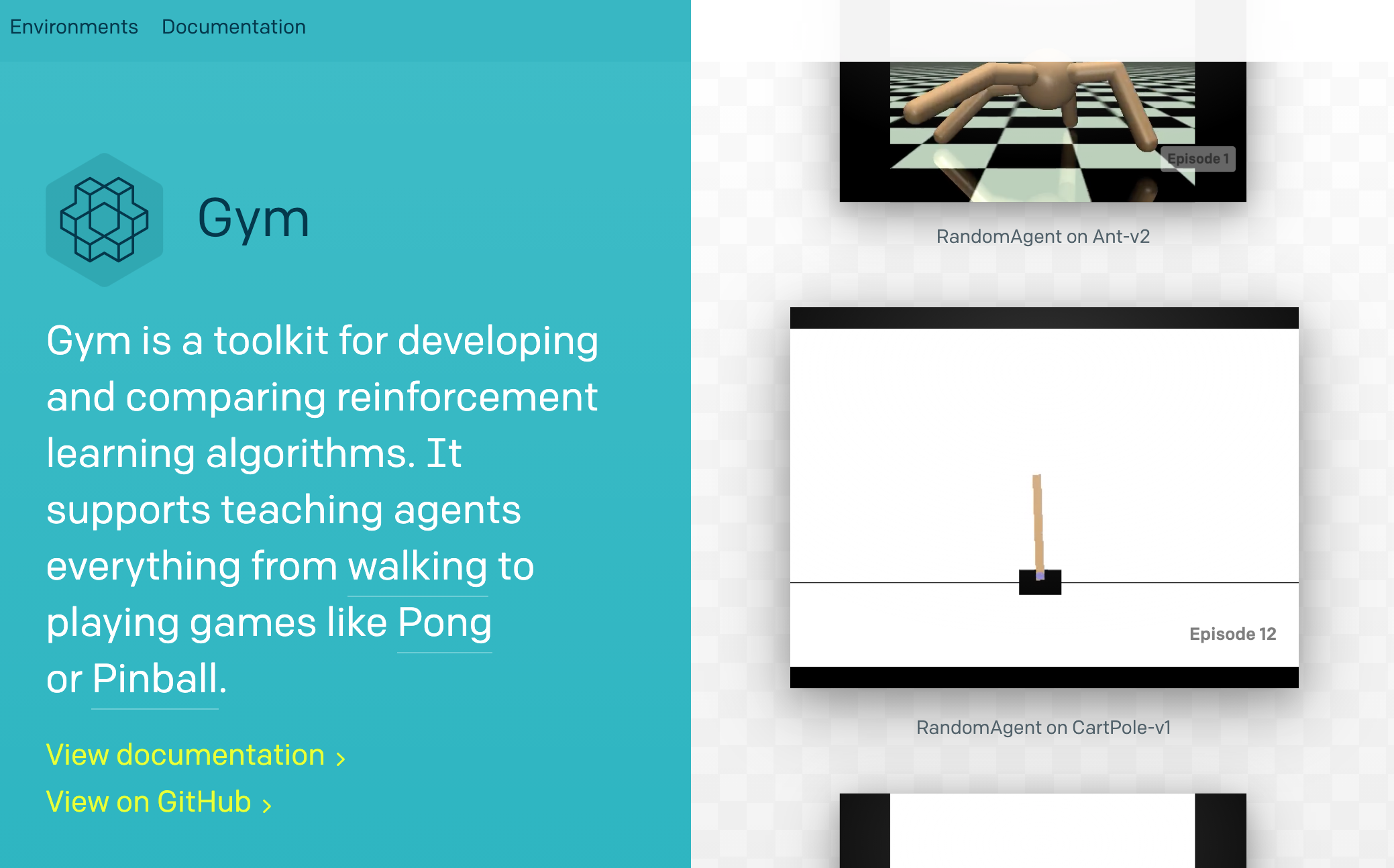 https://gym.openai.com/
95
Google Dopamine
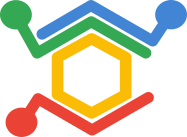 Dopamine is a research framework for fast prototyping of reinforcement learning algorithms.
https://github.com/google/dopamine
96
Deep Reinforcement Learning Dopamine Colab ExamplesDQN Rainbow
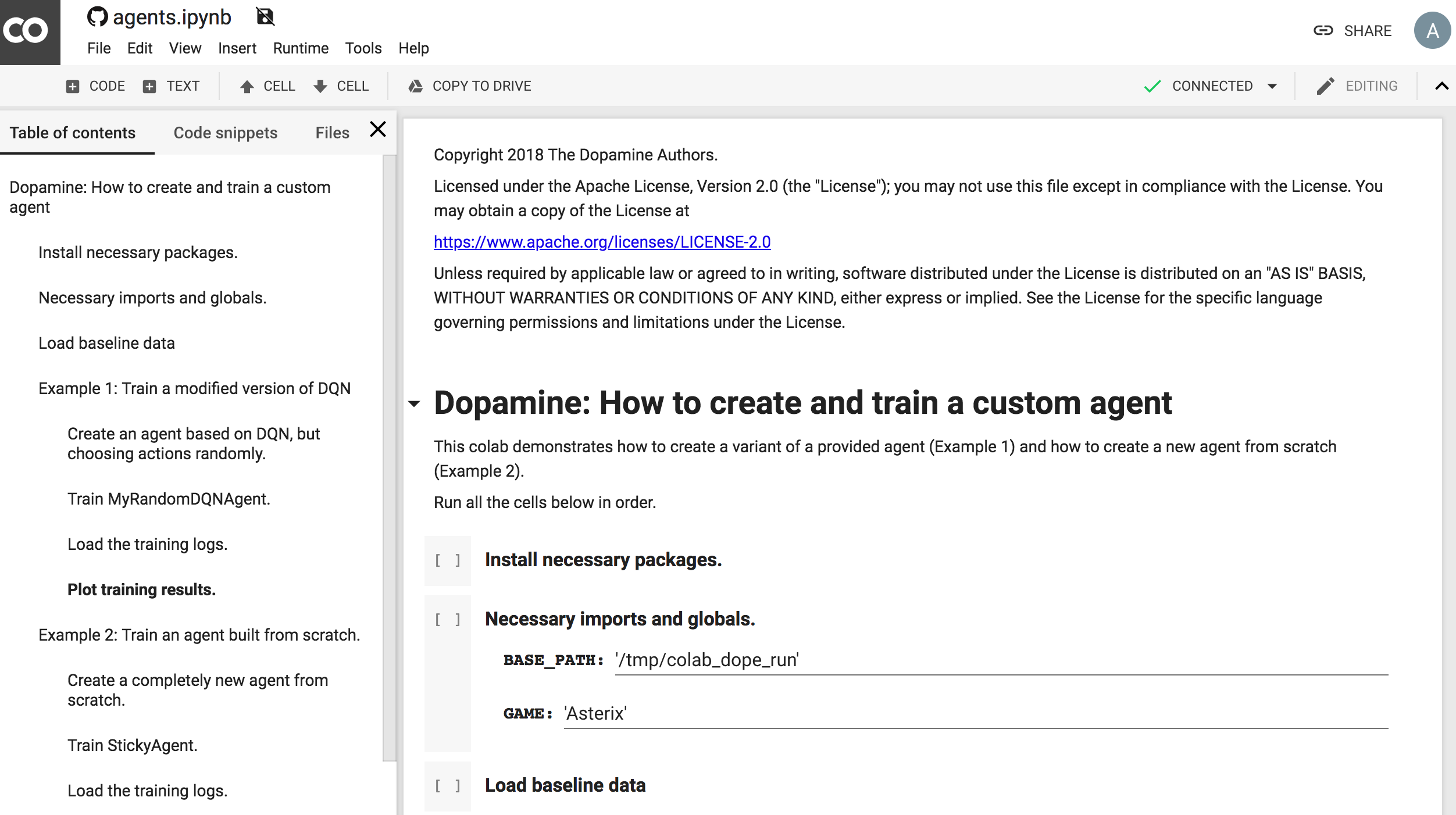 97
https://colab.research.google.com/github/google/dopamine/blob/master/dopamine/colab/agents.ipynb
RLlib: Scalable Reinforcement Learning
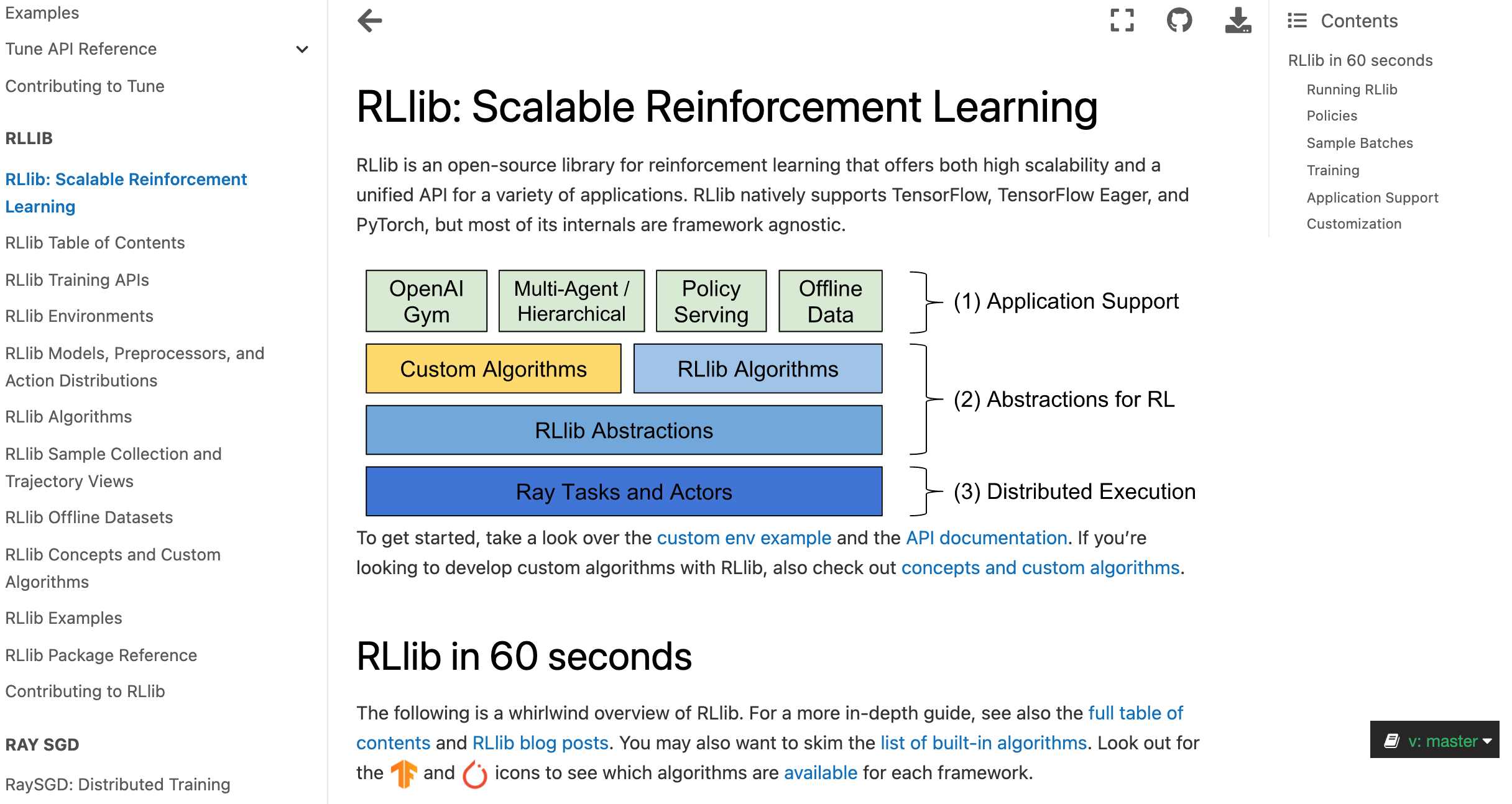 https://docs.ray.io/en/master/rllib.html
98
Papers with CodeState-of-the-Art (SOTA)
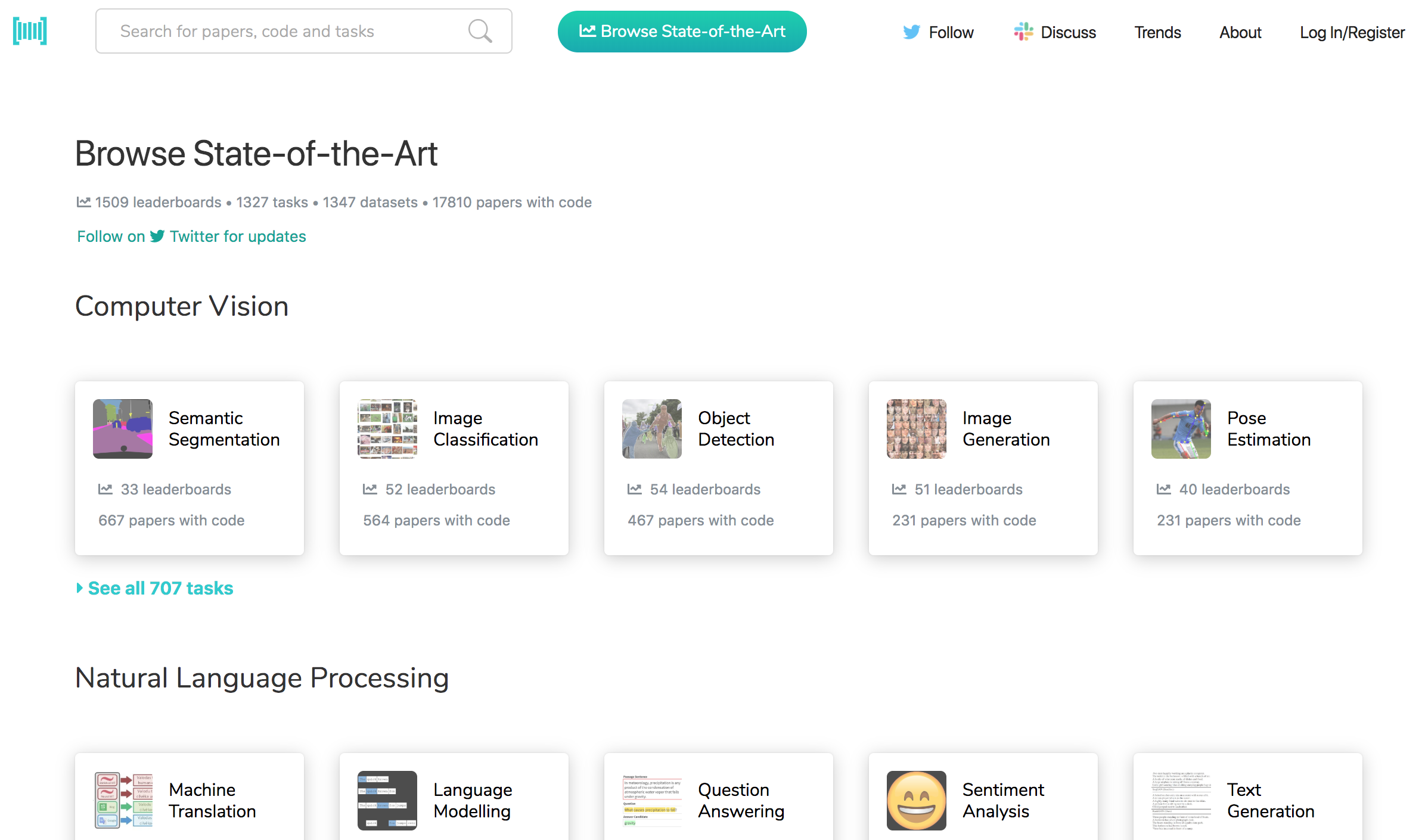 99
https://paperswithcode.com/sota
Aurélien Géron (2019), Hands-On Machine Learning with Scikit-Learn, Keras, and TensorFlow: Concepts, Tools, and Techniques to Build Intelligent Systems, 2nd EditionO’Reilly Media, 2019
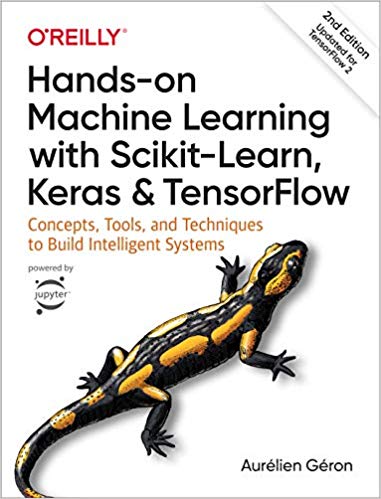 https://github.com/ageron/handson-ml2
100
Source: https://www.amazon.com/Hands-Machine-Learning-Scikit-Learn-TensorFlow/dp/1492032646/
Hands-On Machine Learning with Scikit-Learn, Keras, and TensorFlow
Notebooks
The Machine Learning landscape
End-to-end Machine Learning project
Classification
Training Models
Support Vector Machines
Decision Trees
Ensemble Learning and Random Forests
Dimensionality Reduction
Unsupervised Learning Techniques
Artificial Neural Nets with Keras
Training Deep Neural Networks
Custom Models and Training with TensorFlow
Loading and Preprocessing Data
Deep Computer Vision Using Convolutional Neural Networks
Processing Sequences Using RNNs and CNNs
Natural Language Processing with RNNs and Attention
Representation Learning Using Autoencoders
Reinforcement Learning
Training and Deploying TensorFlow Models at Scale
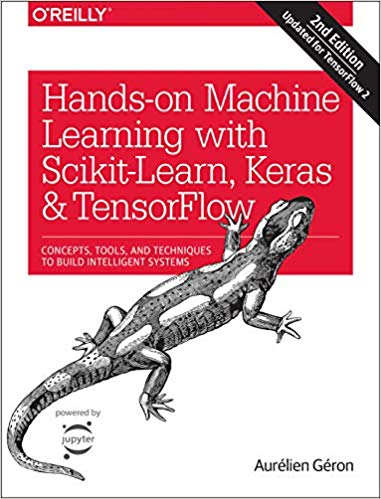 101
https://github.com/ageron/handson-ml2
Python in Google Colab (Python101)
https://colab.research.google.com/drive/1FEG6DnGvwfUbeo4zJ1zTunjMqf2RkCrT
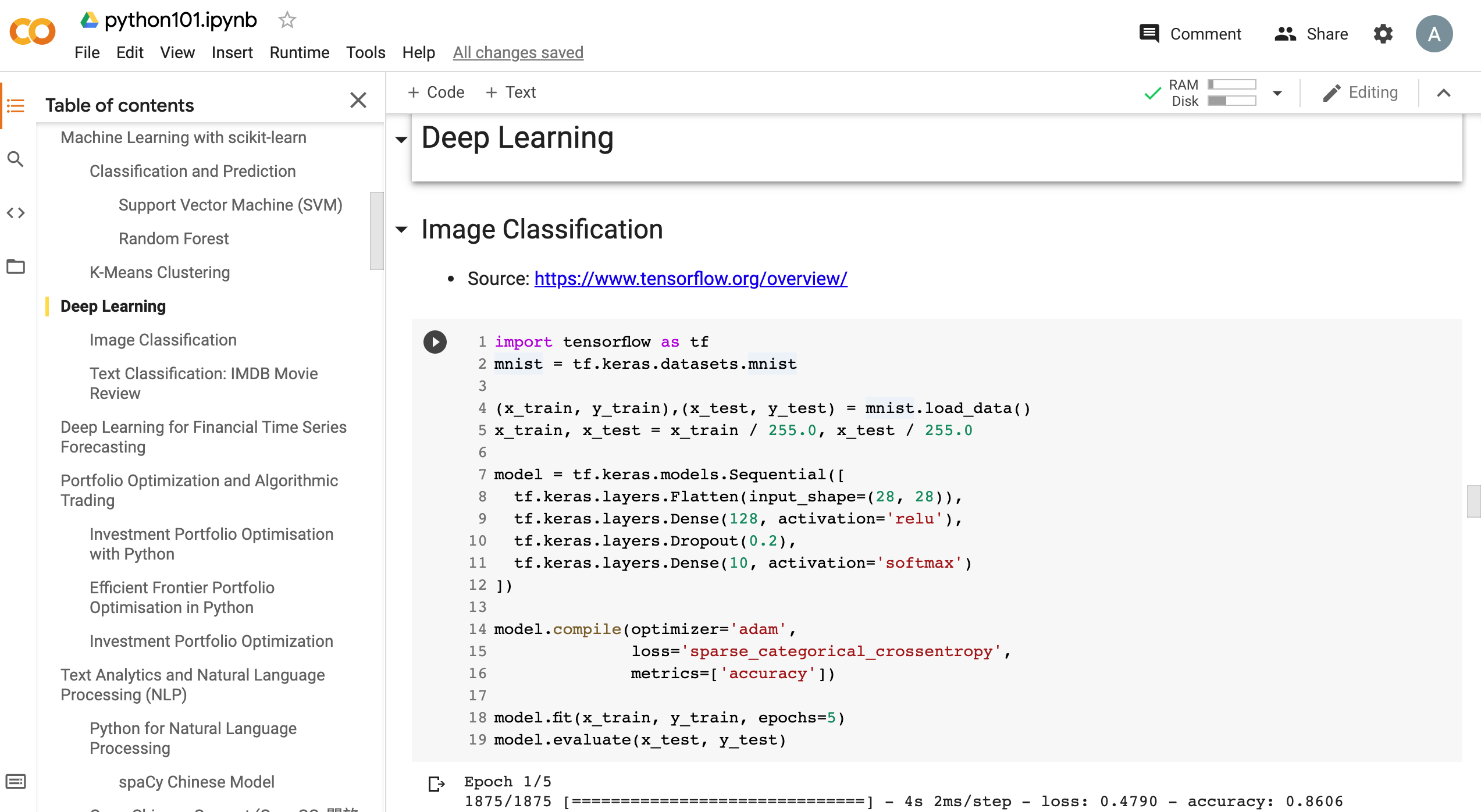 https://tinyurl.com/aintpupython101
102
Summary
Reinforcement Learning (RL)
 Markov Decision Processes (MDP) 
Deep Reinforcement Learning (DRL) Algorithms
SARSA
Q-Learning
DQN
A3C
Rainbow
103
References
Stuart Russell and Peter Norvig (2020), Artificial Intelligence: A Modern Approach, 4th Edition, Pearson.
Aurélien Géron (2019), Hands-On Machine Learning with Scikit-Learn, Keras, and TensorFlow: Concepts, Tools, and Techniques to Build Intelligent Systems, 2nd Edition, O’Reilly Media.
Richard S. Sutton & Andrew G. Barto (2018), Reinforcement Learning: An Introduction, 2nd Edition, A Bradford Book.
David Silver (2015), Introduction to reinforcement learning, https://www.youtube.com/playlist?list=PLqYmG7hTraZDM-OYHWgPebj2MfCFzFObQ
David Silver, Thomas Hubert, Julian Schrittwieser, Ioannis Antonoglou, Matthew Lai, Arthur Guez, Marc Lanctot, Laurent Sifre, Dharshan Kumaran, Thore Graepel, Timothy Lillicrap, Karen Simonyan, Demis Hassabis (2018), "A general reinforcement learning algorithm that masters chess, shogi, and Go through self-play." Science 362, no. 6419 (2018): 1140-1144.
David Silver, Julian Schrittwieser, Karen Simonyan, Ioannis Antonoglou, Aja Huang, Arthur Guez, Thomas Hubert, Lucas Baker, Matthew Lai, Adrian Bolton, Yutian Chen, Timothy Lillicrap, Fan Hui, Laurent Sifre, George van den Driessche, Thore Graepel, and Demis Hassabis (2017), "Mastering the game of Go without human knowledge." Nature 550 (2017): 354–359.
Hado Van Hasselt, Arthur Guez, and David Silver (2016). "Deep Reinforcement Learning with Double Q-Learning." In AAAI, vol. 2, p. 5. 2016.
Matteo Hessel, Joseph Modayil, Hado Van Hasselt, Tom Schaul, Georg Ostrovski, Will Dabney, Dan Horgan, Bilal Piot, Mohammad Azar, and David Silver (2017). "Rainbow: Combining improvements in deep reinforcement learning." arXiv preprint arXiv:1710.02298 (2017).
Volodymyr Mnih, Koray Kavukcuoglu, David Silver, Andrei A. Rusu, Joel Veness, Marc G. Bellemare, Alex Graves et al. (2015) "Human-level control through deep reinforcement learning." Nature 518, no. 7540 (2015): 529.
Ziyu Wang, Tom Schaul, Matteo Hessel, Hado Van Hasselt, Marc Lanctot, and Nando De Freitas (2015). "Dueling network architectures for deep reinforcement learning." arXiv preprint arXiv:1511.06581 (2015). 
Xiao-Yang Liu, Hongyang Yang, Qian Chen, Runjia Zhang, Liuqing Yang, Bowen Xiao, and Christina Dan Wang (2020). "FinRL: A Deep Reinforcement Learning Library for Automated Stock Trading in Quantitative Finance." arXiv preprint arXiv:2011.09607 (2020).
Mu-En Wu, Jia-Hao Syu, Jerry Chun-Wei Lin, and Jan-Ming Ho. "Portfolio management system in equity market neutral using reinforcement learning." Applied Intelligence (2021): 1-13.
Min-Yuh Day (2021), Python 101, https://tinyurl.com/aintpupython101
104